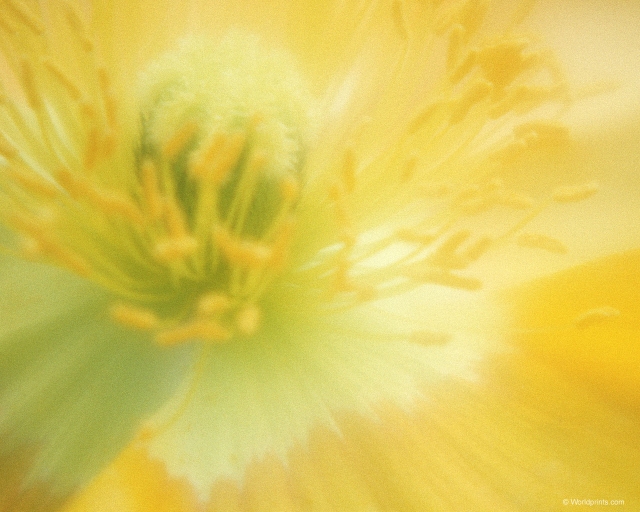 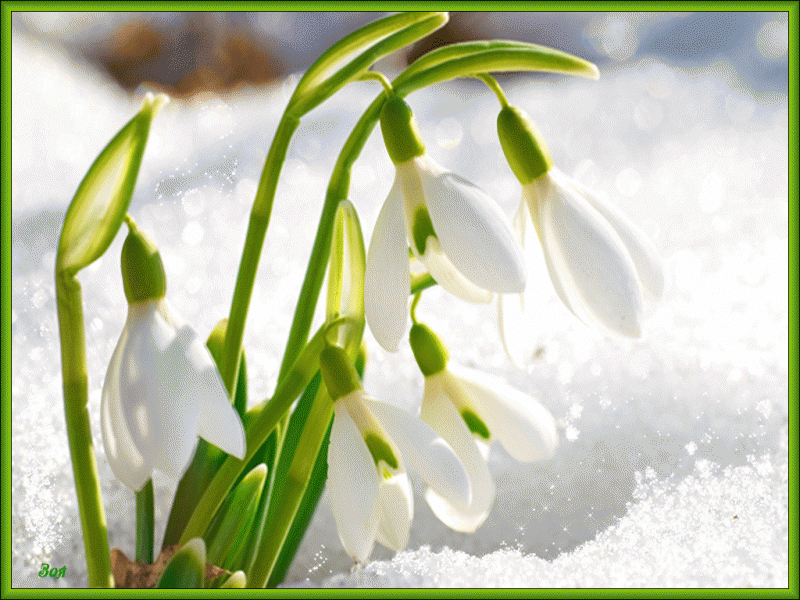 Приметы весны.

Рано затает - долго не растает.

Ранняя весна ничего хорошего не сулит.

 Поздняя весна не обманет.
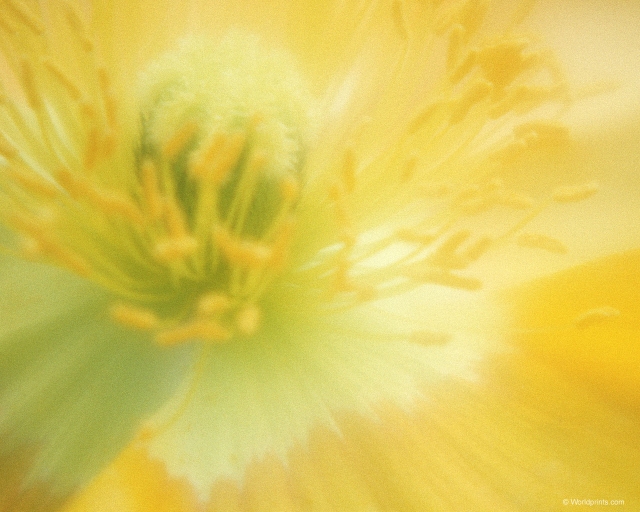 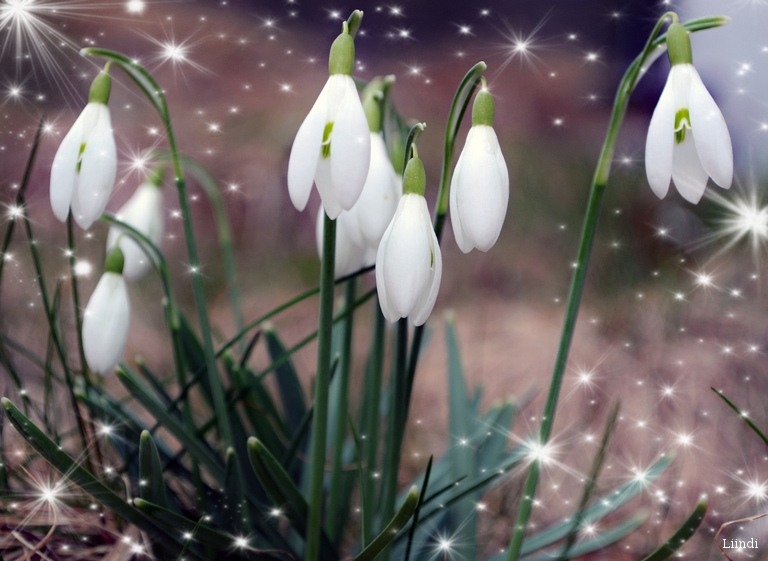 Приметы весны.

Если весной дружно тает лед и снег, дружно бежит вода - к мокрому лету и урожаю, яровые хлеба нужно сеять рано.
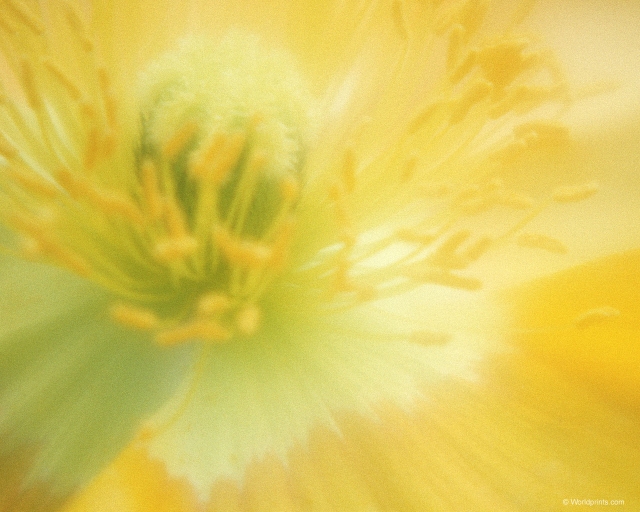 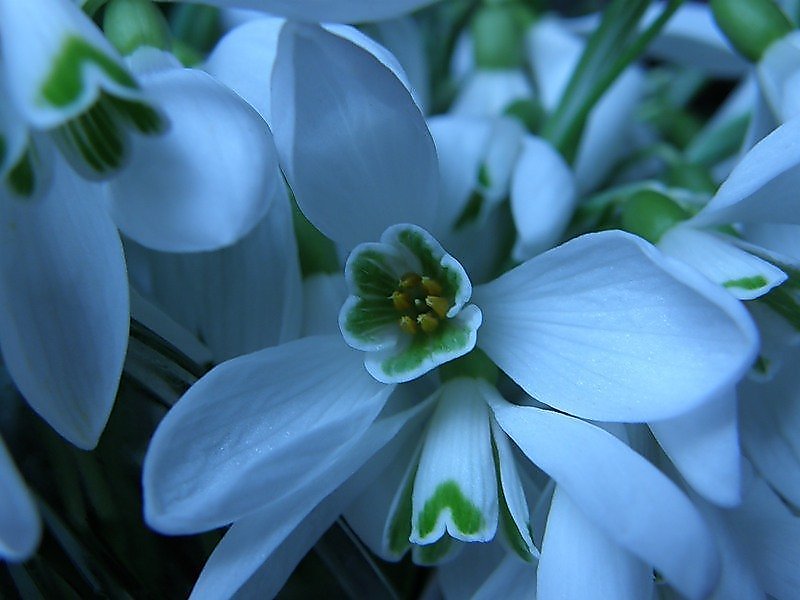 Приметы весны.

Если весною снег тает от солнышка, будет урожайный год, а от дождя - засуха.
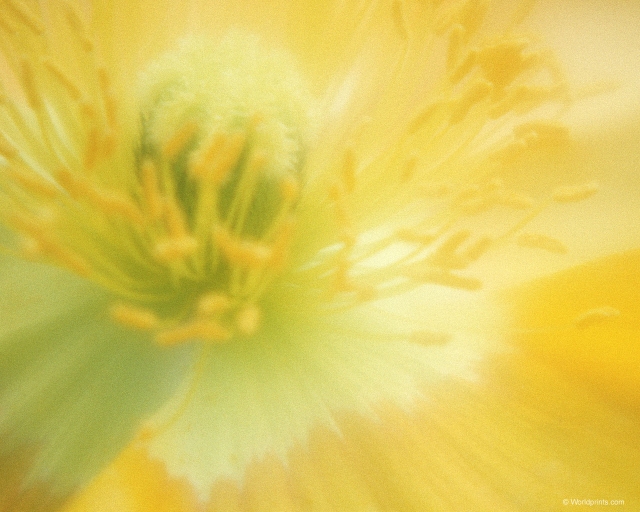 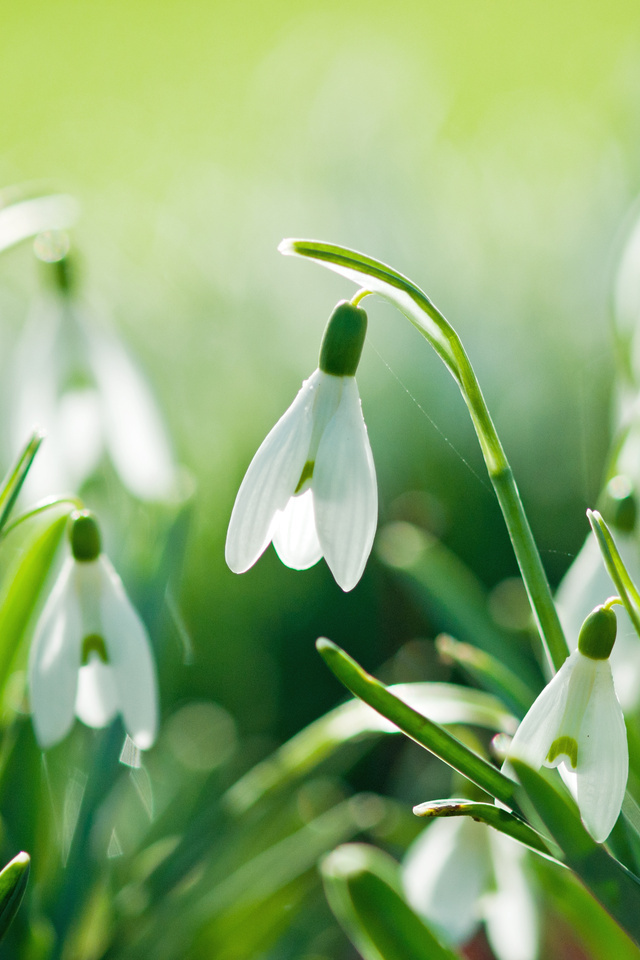 Приметы весны.

Если весна холодная - осень будет теплая, потому и поговорка: «Сеешь в шубе, жнешь в рубахе».
В реках весной мало воды - к жаркому лету.
Скорая весна - к дождливому лету.
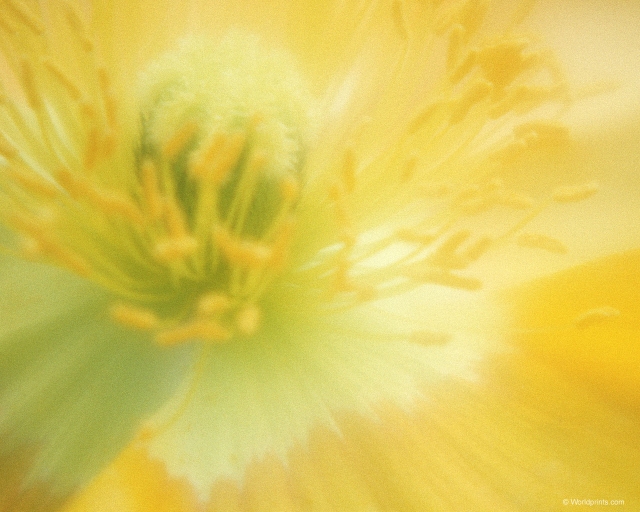 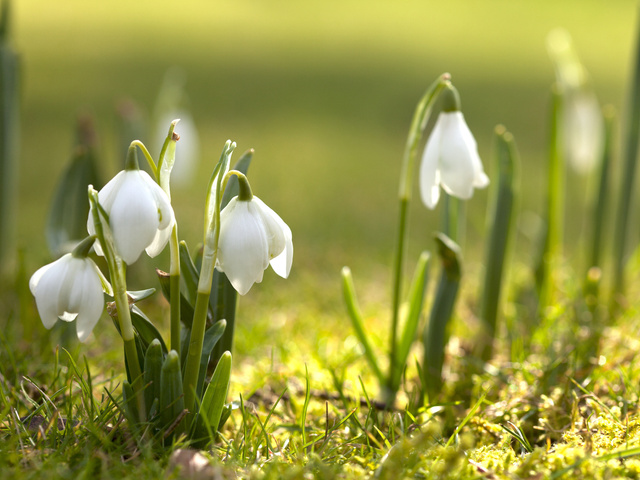 Приметы весны.
Если весною летит много паутины, лето будет жаркое.
Весна грязная - август сухой.
Из березы течет много сока - к дождливому лету.
Ранний прилет грачей и жаворонков - к теплой весне. Ранние ласточки - примета счастливого года.
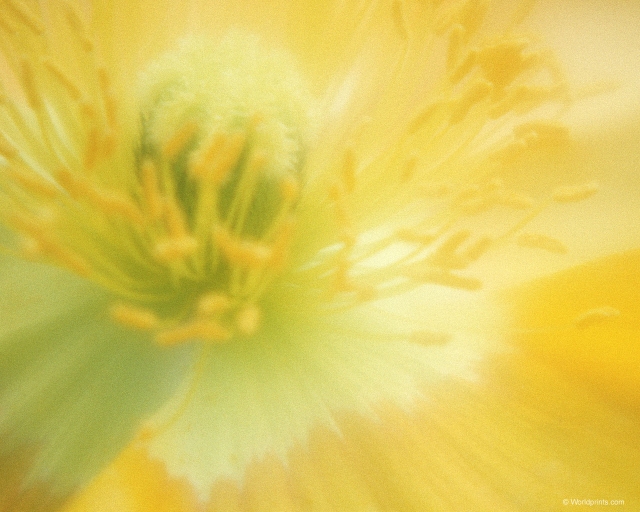 Приметы весны.
Ранний прилет журавлей - ранняя весна.
Если голуби разворковались - будет тепло.
Вороны купаются ранней весной - к теплу.
Одуванчик зацвел ранней весной - лето будет коротким. Одуванчик сжимает свой шар - признак скорого дождя.
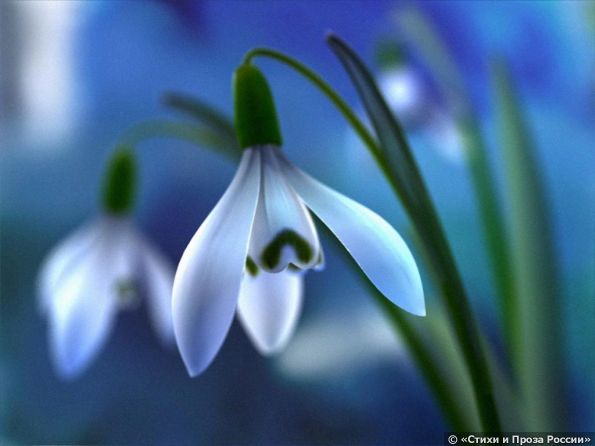 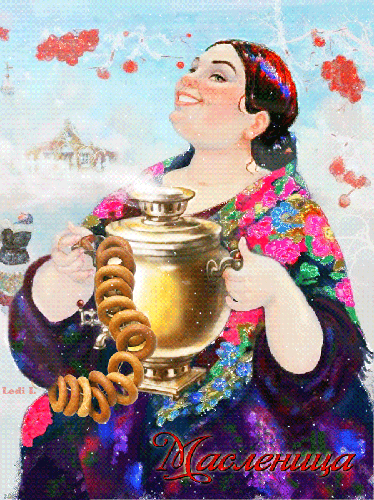 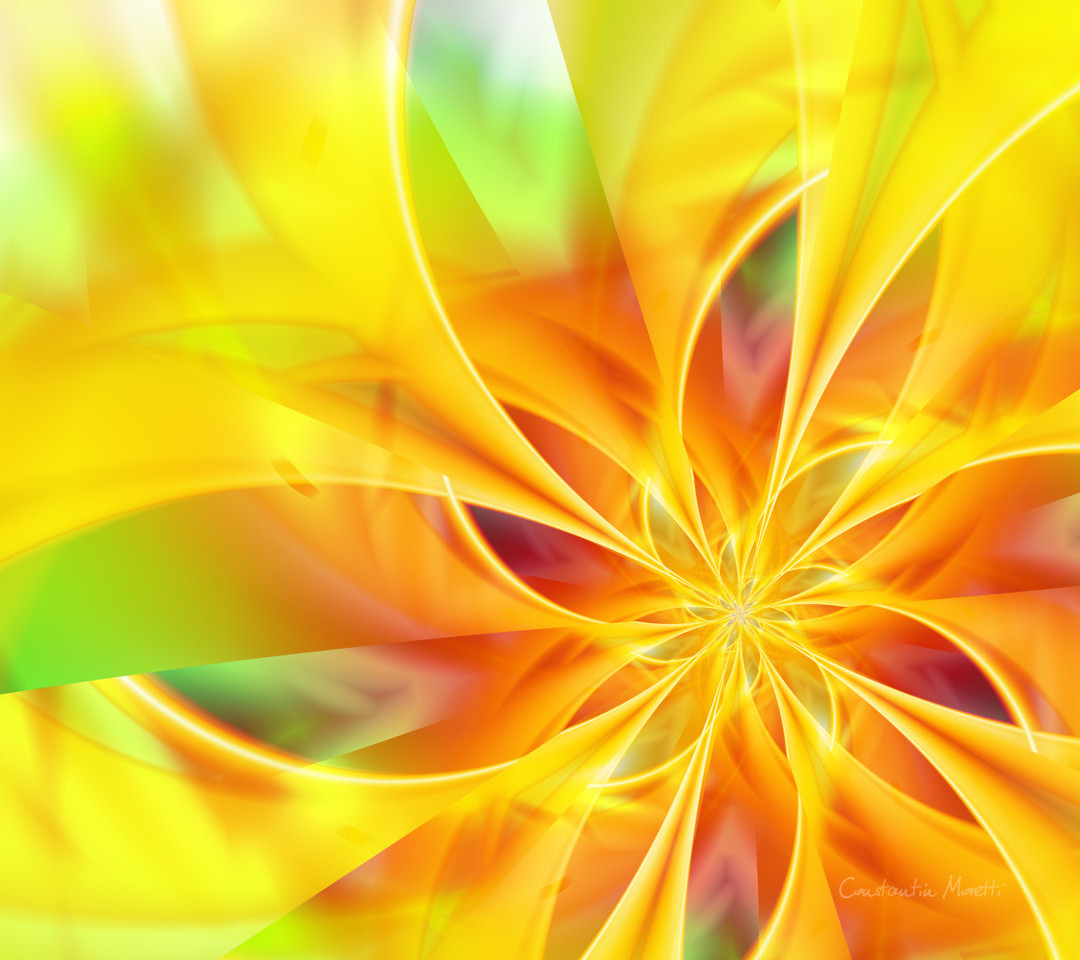 Масленица – праздник, пропитанный весельем, радостью жизни, удовольствием и любовью к ближнему. На Руси подготовка к этому веселому празднику, как правило, занимала три дня масленичной недели.
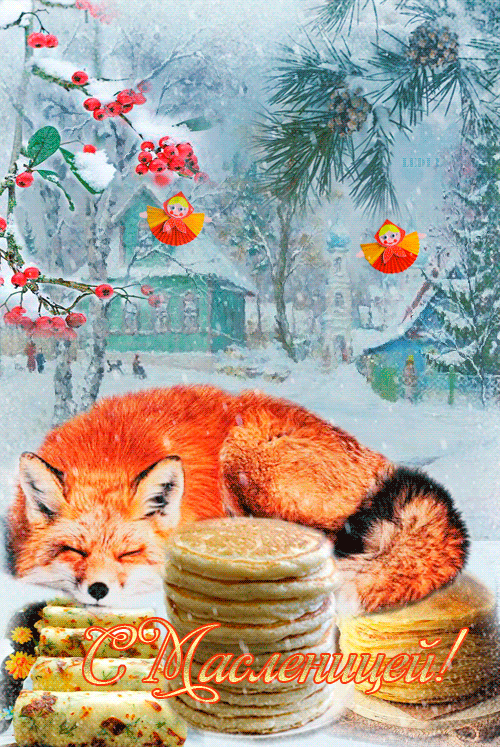 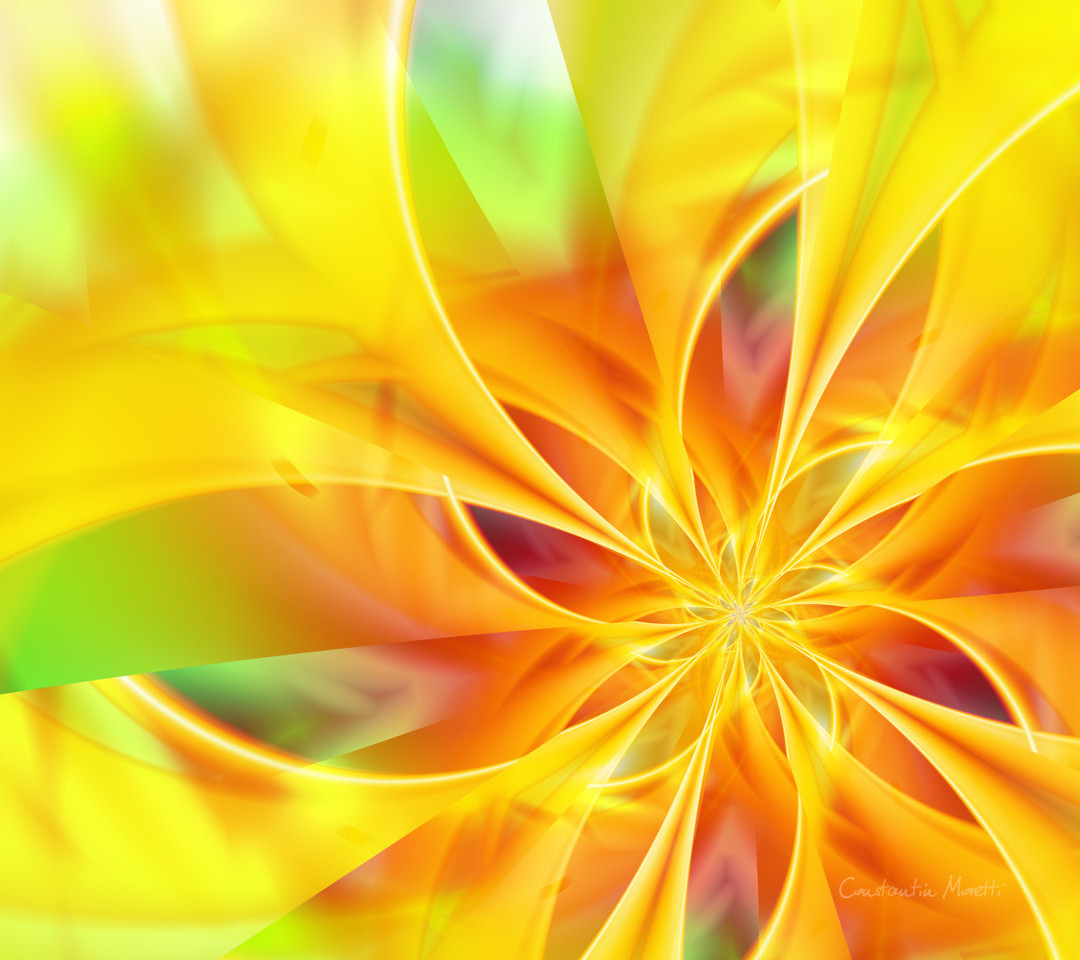 В это время все заготавливали дрова для костров, убирали и украшали избы. А вот четверг, пятница, суббота и воскресенье называют днями широкой Масленицы.
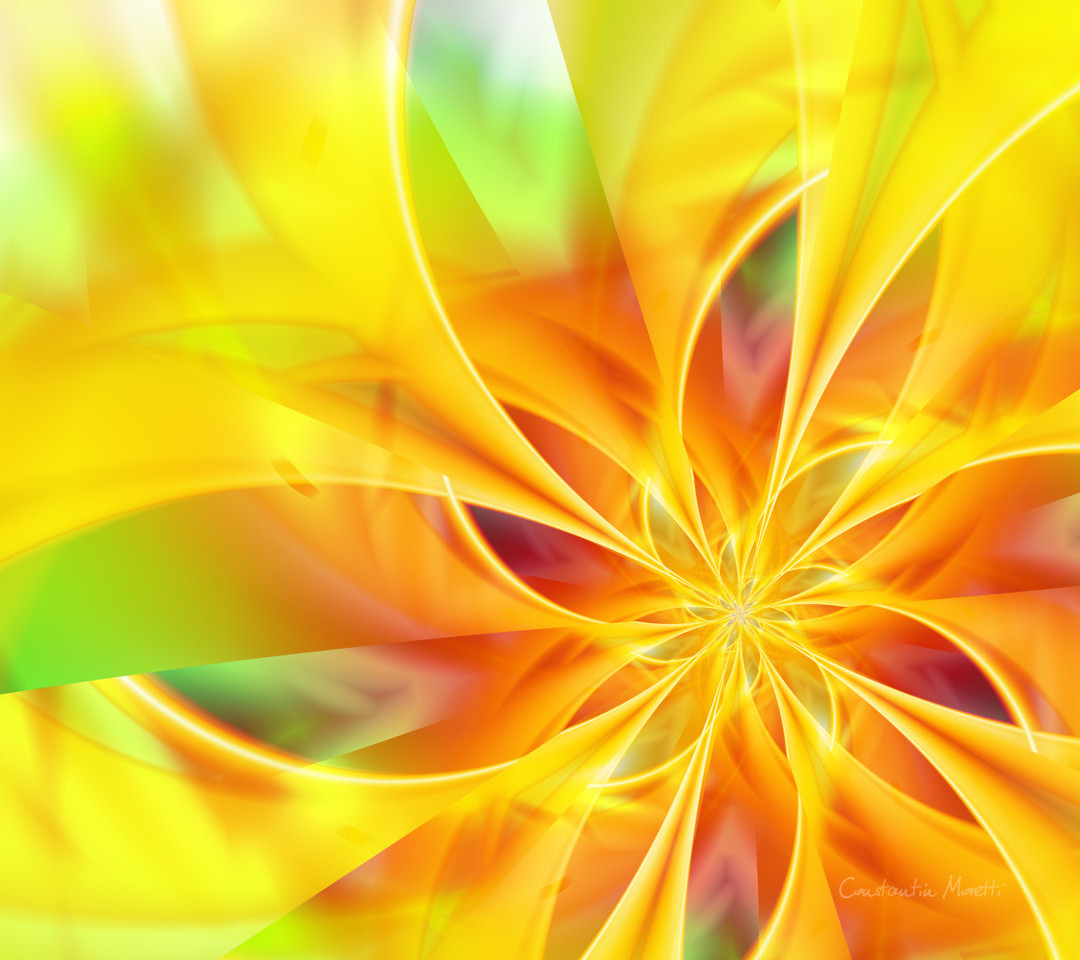 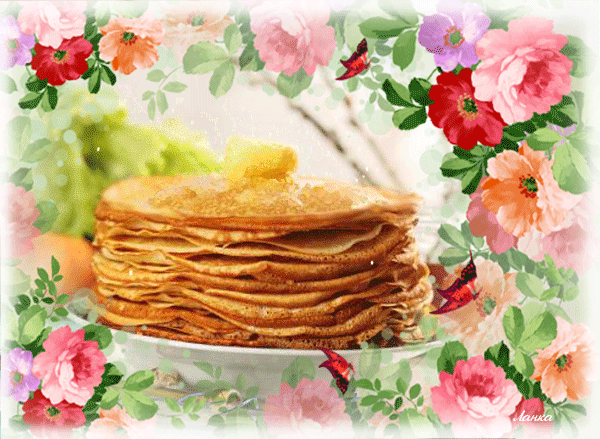 Ведь именно в эти дни происходили все действа: гуляния, увеселения, всевозможные представления, а также обряды проводов зимы.
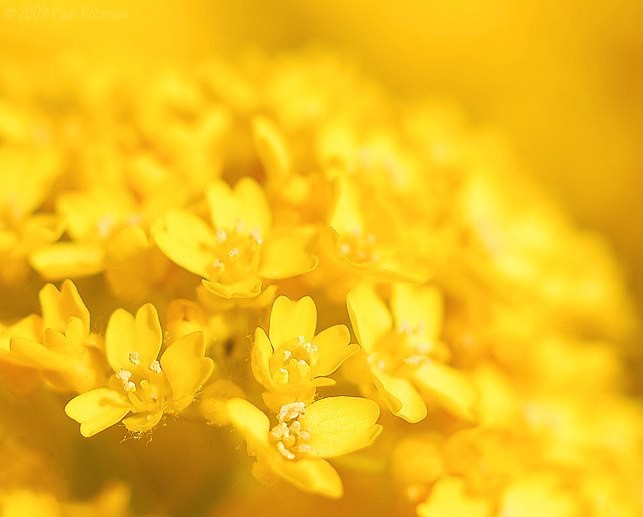 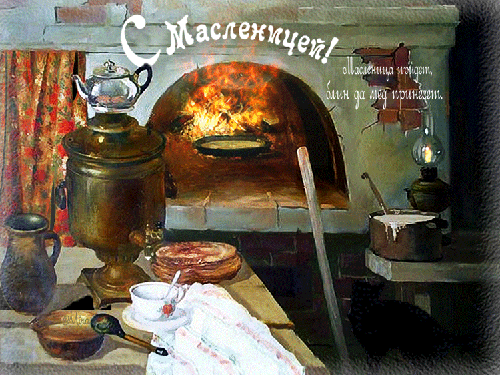 В праздновании Масленицы на Руси никто не оставался сидеть дома. Туда заглядывали только для того, чтобы немного отогреться от морозов.
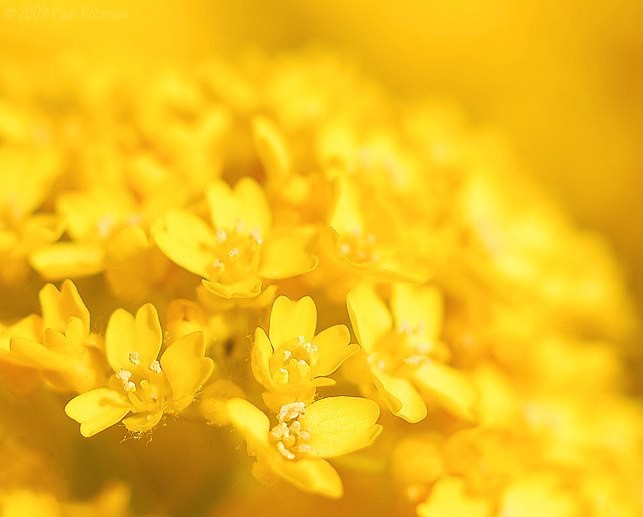 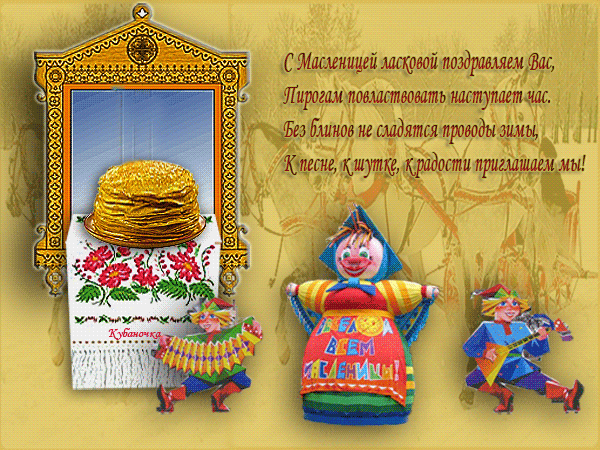 Остальное время проводили на ярмарках, скупая нужные и ненужные вещи, сладости и лакомства, развлекая себя кулачными боями, удивительными представлениями, катаниями на санях.
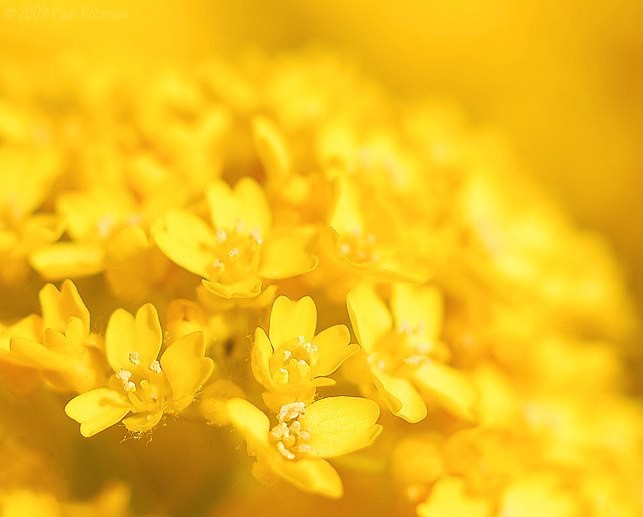 Примечательно, в Масленичную неделю всегда царило согласие. От двора ко двору ходили соседи, чтобы попросить прощения, оставив обиды в прошлом. Если соседи находились в ссоре, они непременно должны были помириться. Просивший прощения слышал в ответ: "Бог простит".
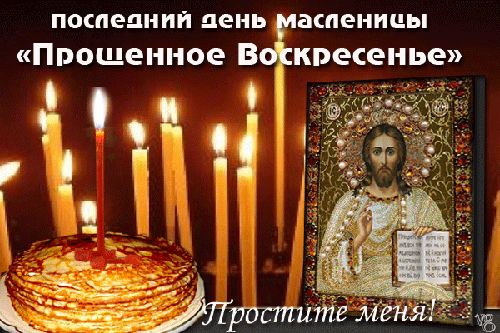 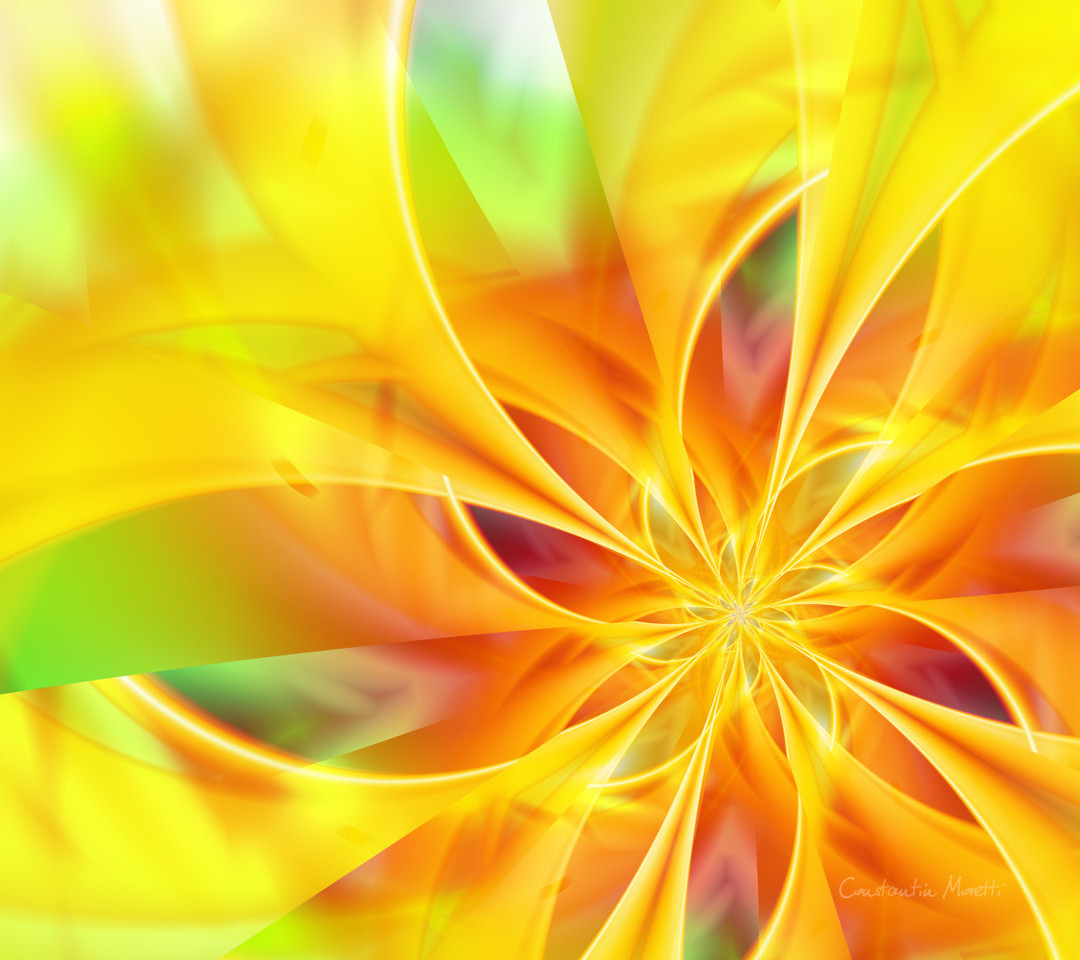 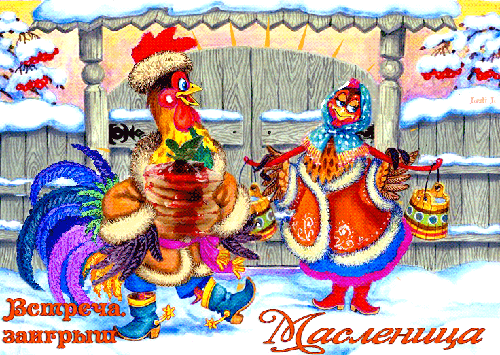 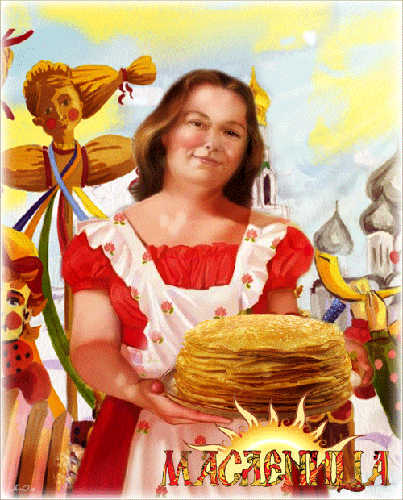 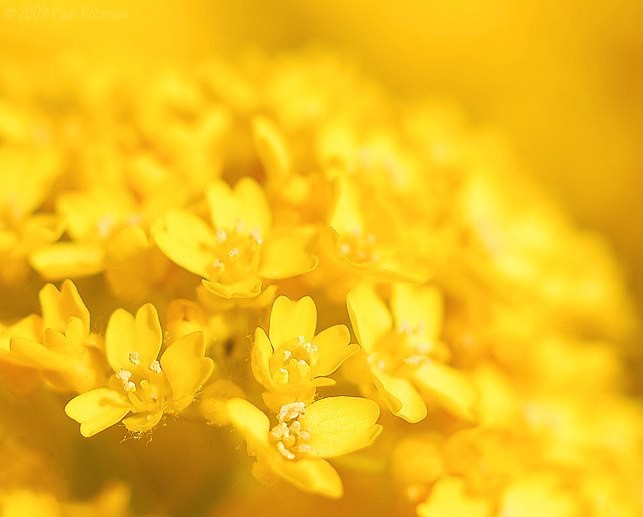 Вместе с весельем, гуляниями и игрищами народная Масленица имеет и обрядовую сторону. Каждый день праздничной недели имел свое название и предназначение.
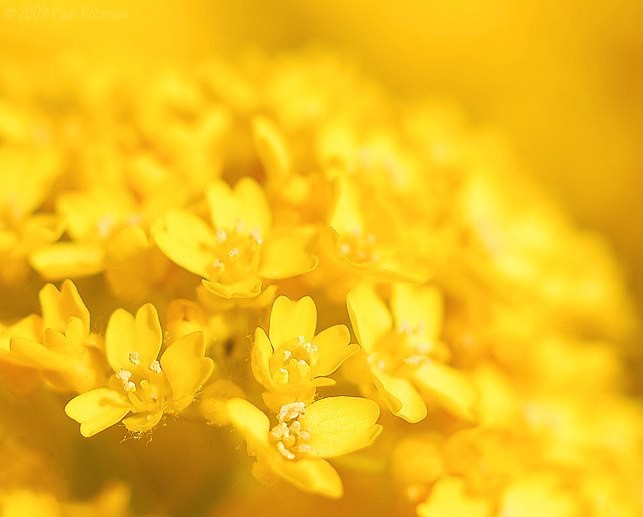 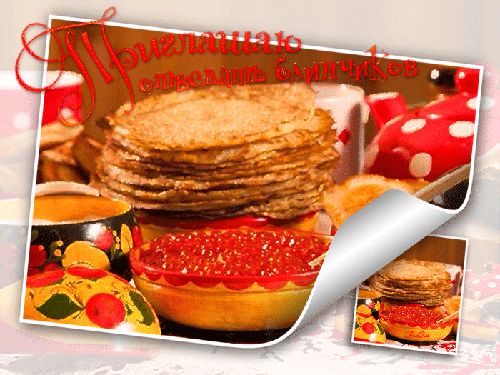 Понедельник: "встреча"
В этот день встречались сваты и договаривались о совместном проведении праздника. А молодые невестки навещали родителей.
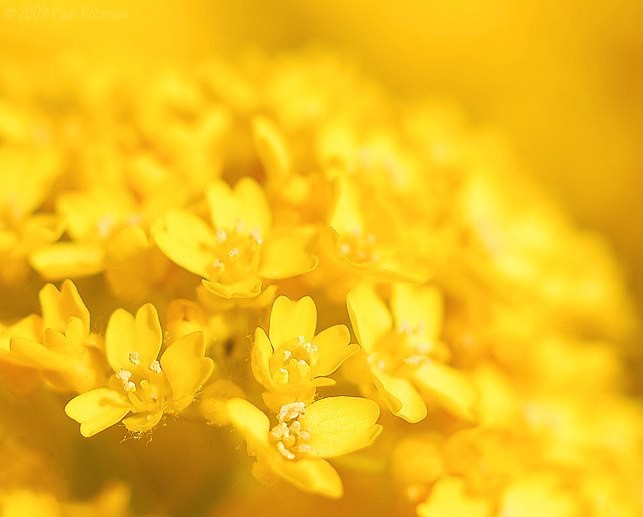 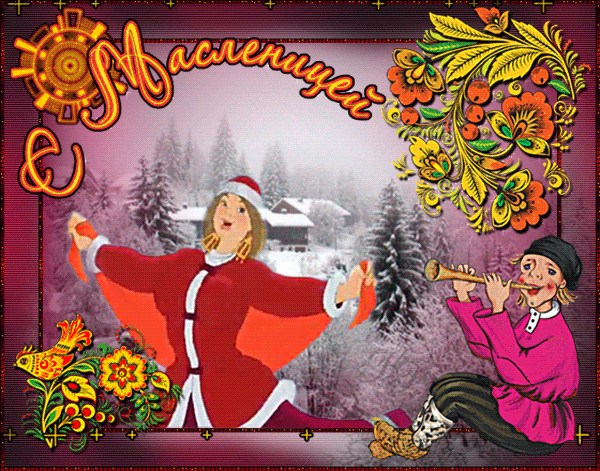 На заранее выбранном месте для гуляний сооружали ледяные горки, балаганы, снежные крепости. Хозяйки начинали печь блины, отдавая первый бродяжкам на помин усопших.
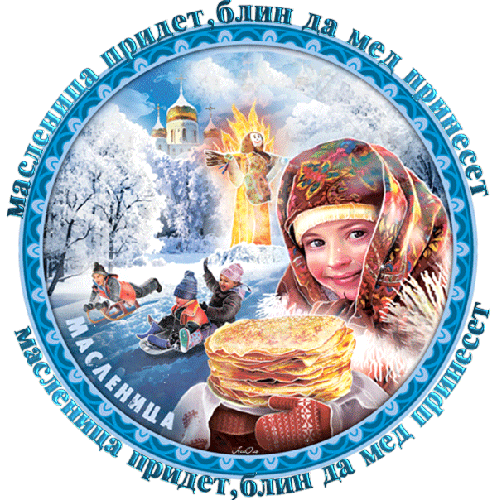 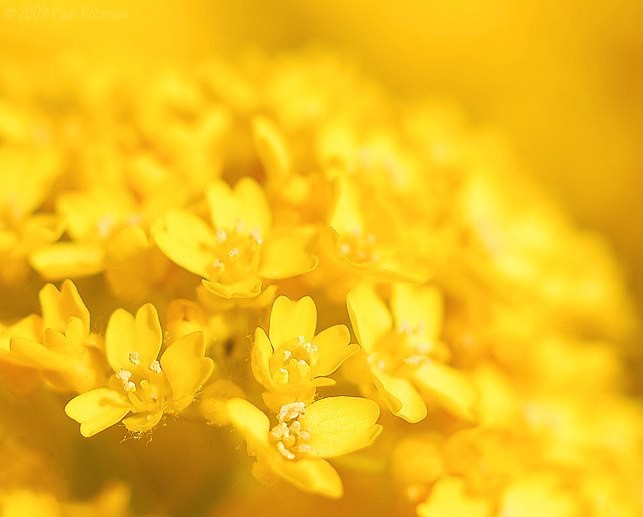 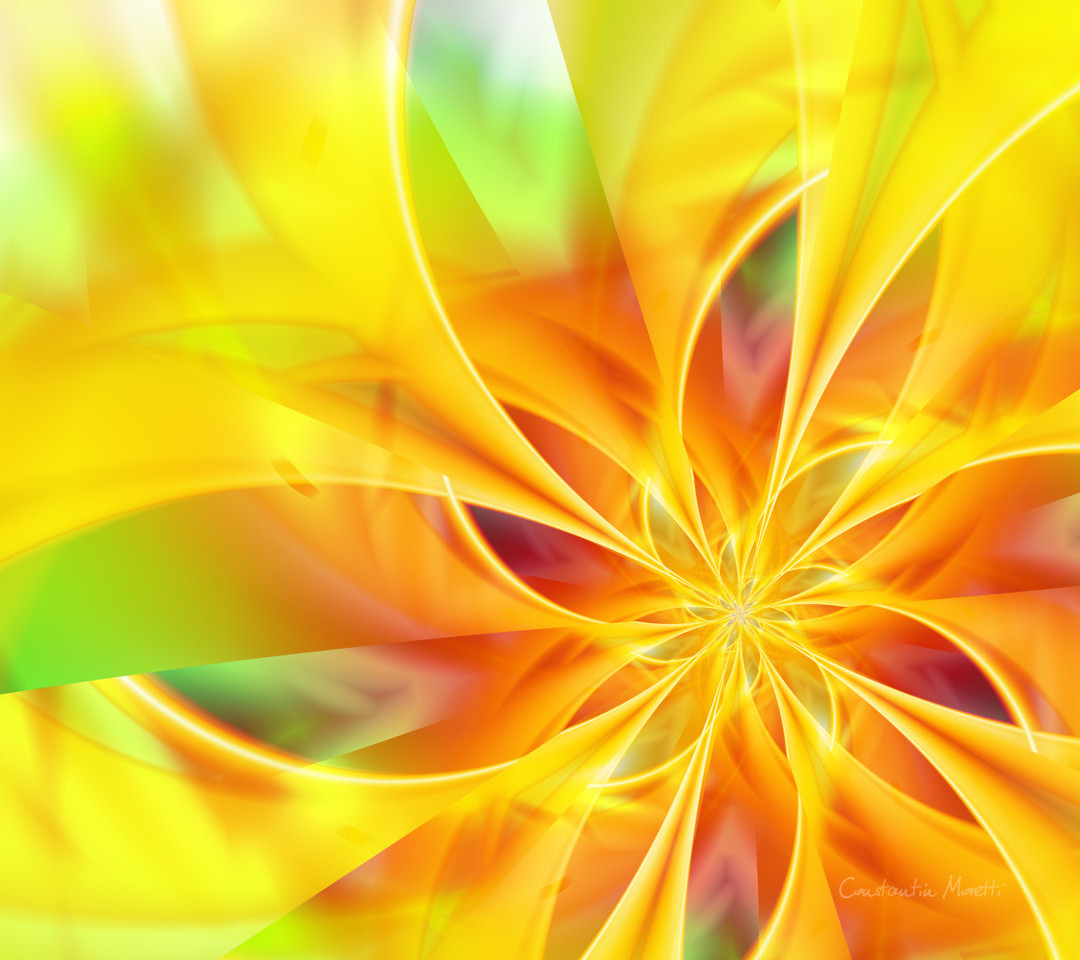 Вторник: "заигрыш"
В этот день проходили смотрины. Считалось, что если сосватаешь невесту на Масленицу, то свадьба как раз на Красную горку скажется. Молодежь приглядывалась друг к другу на гуляниях.
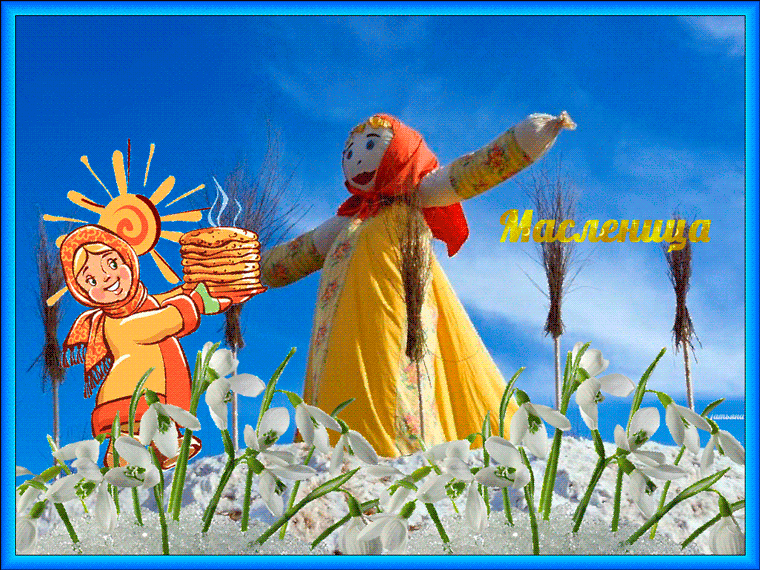 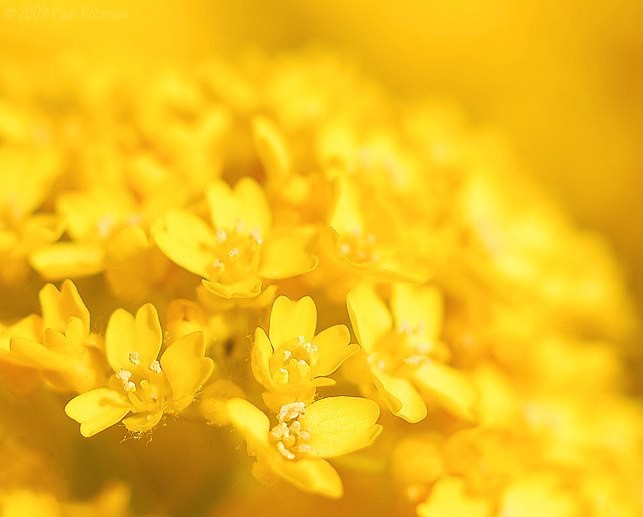 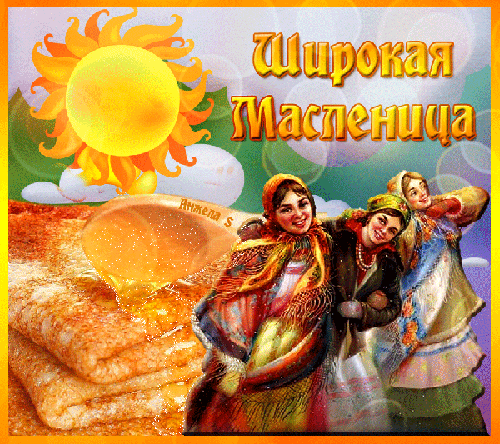 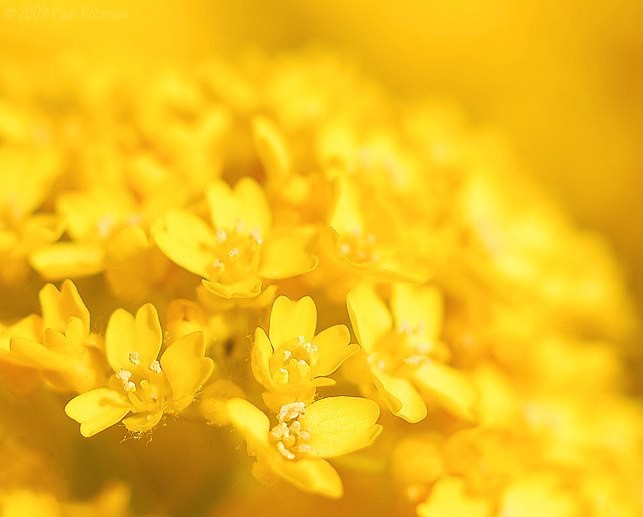 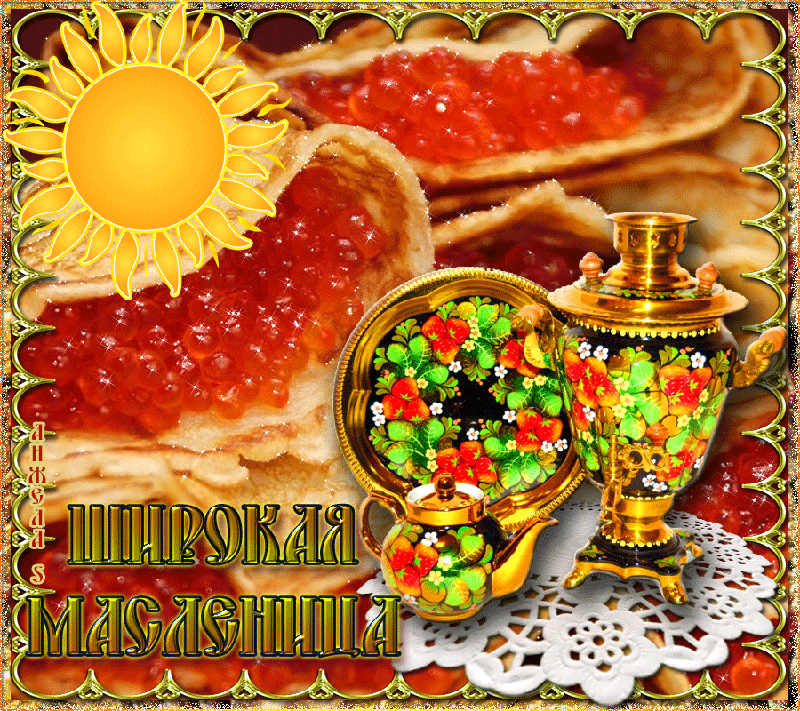 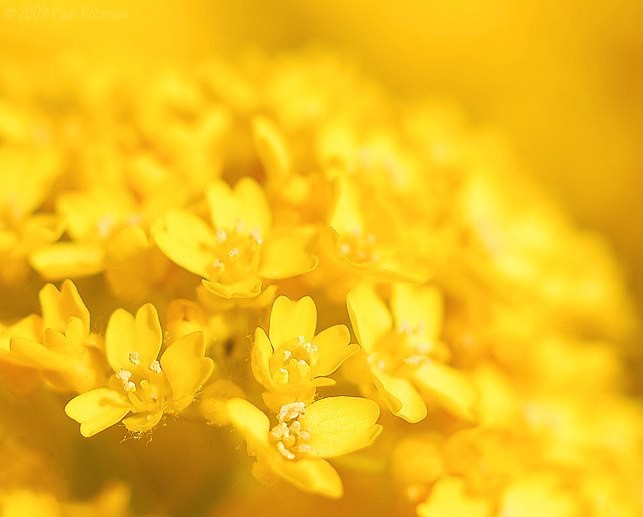 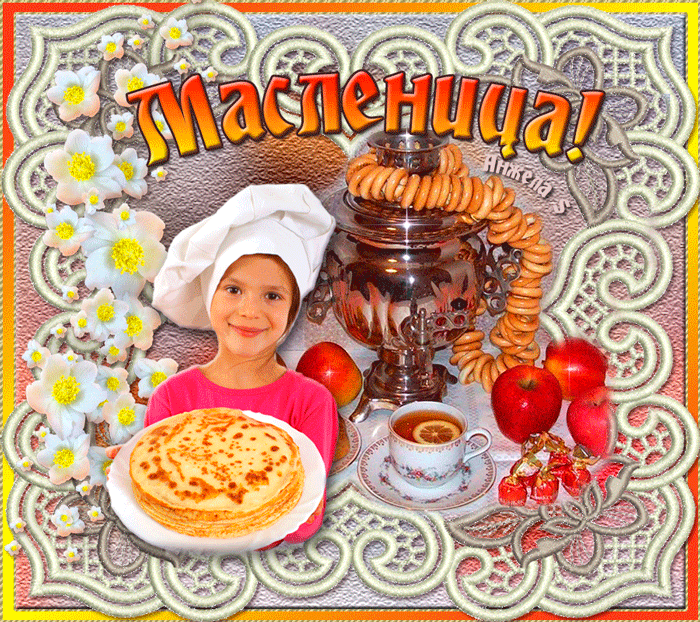 Четверг: "разгул"
В этот день празднования разворачивались во всю мощь. В этот день прекращались всяческие работы по хозяйству и устраивались различные состязания. Самым главным событием становился штурм снежного городка.
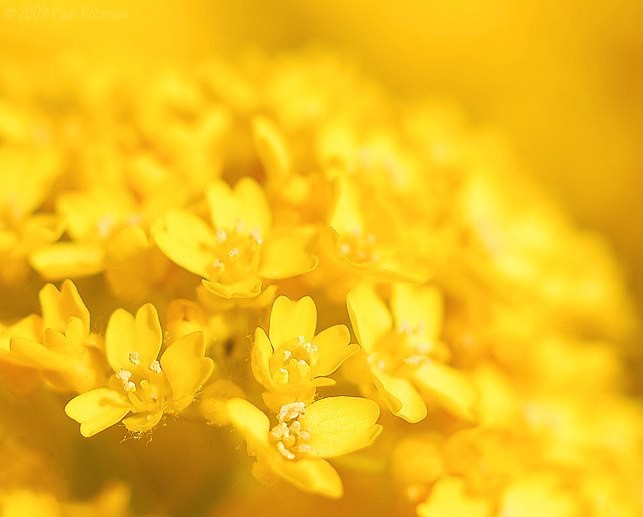 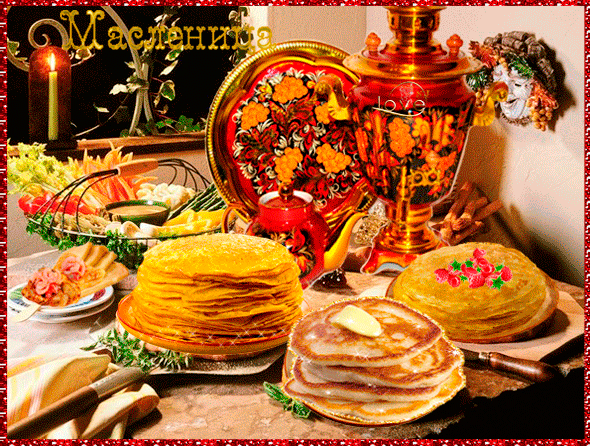 Среда: "лакомки"
В этот день блины пекла теща и ждала на угощение своего зятя, всячески показывала ему свое расположение.
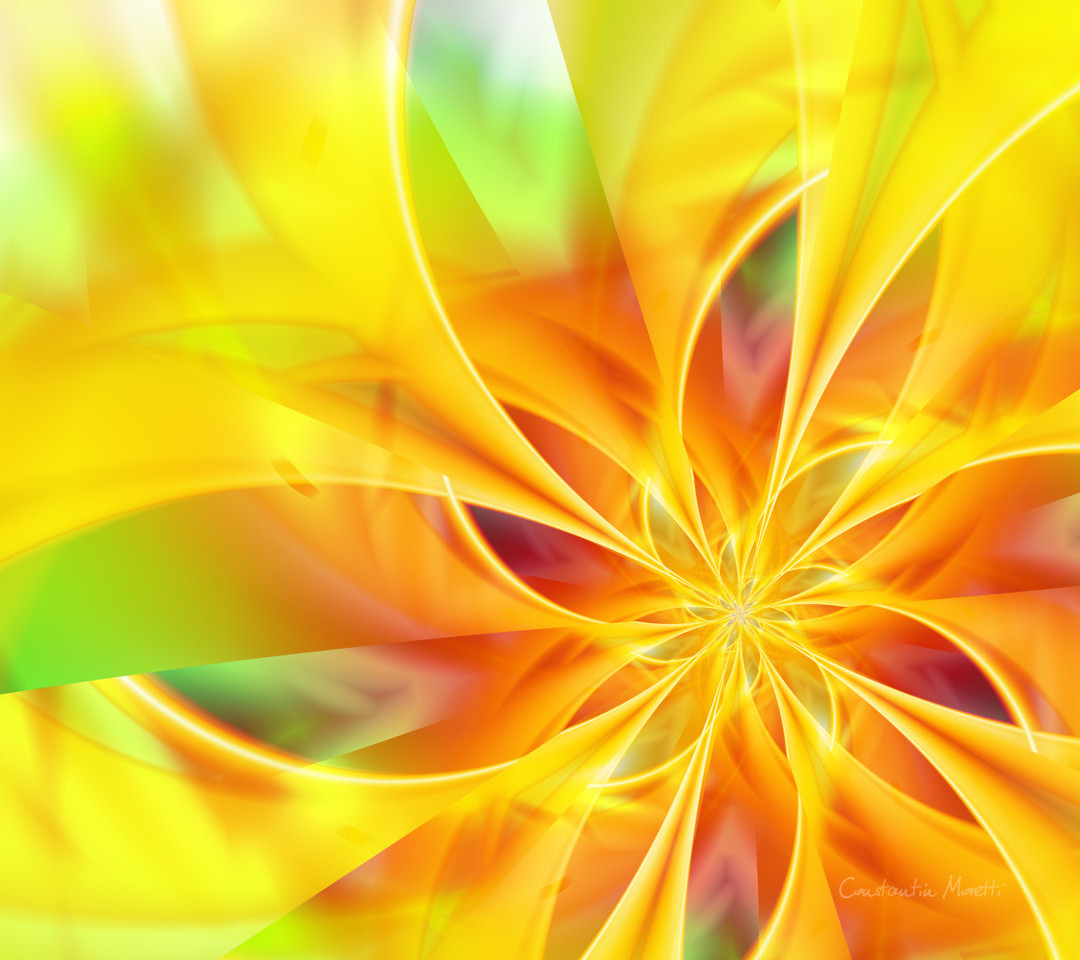 Пятница: "тёщины вечёрки"
А вот в пятницу теща шла в гости к зятю со своими подругами. Готовила угощение и пекла блины дочь, а зять должен был угодить теще и показать гостям свое уважение к ней и ее родственникам.
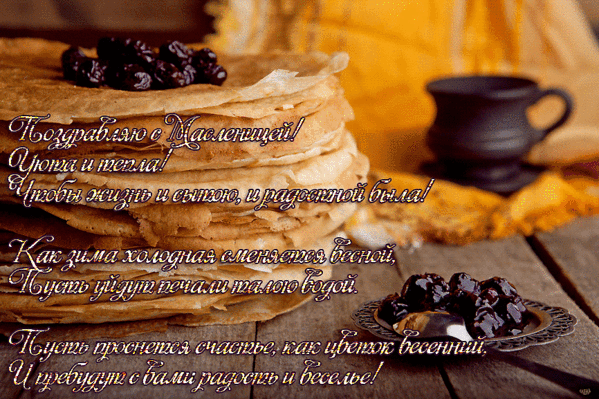 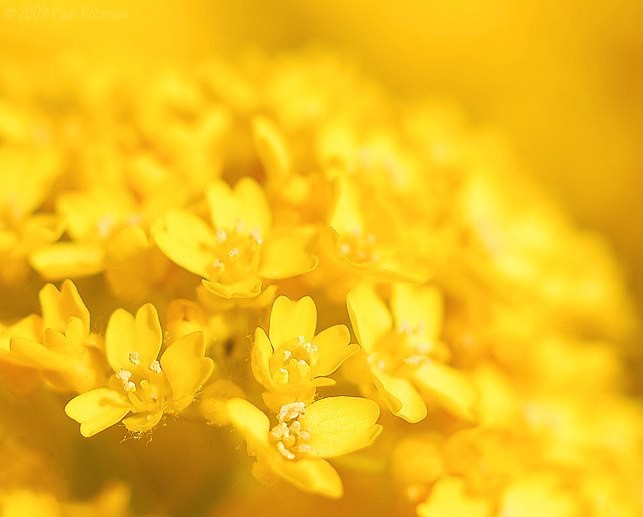 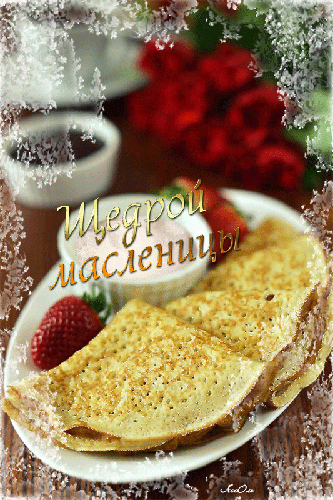 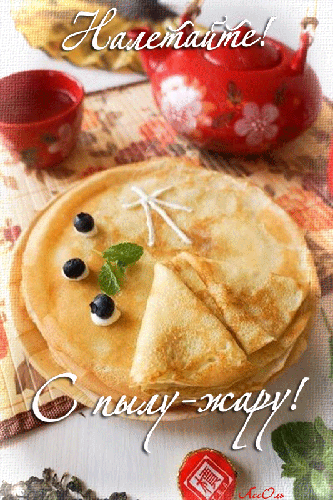 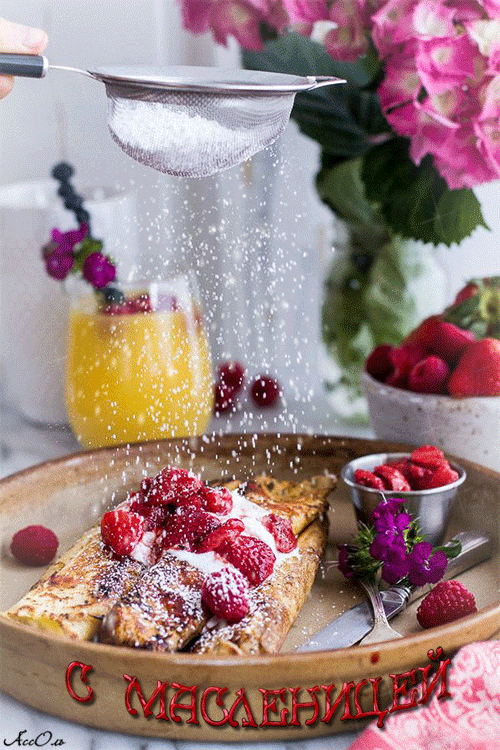 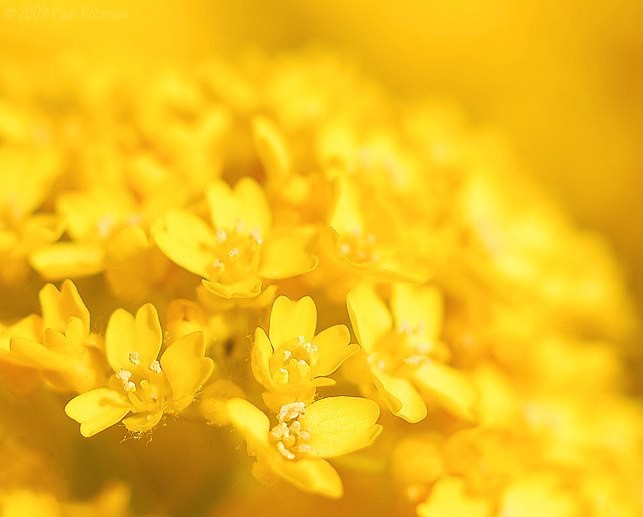 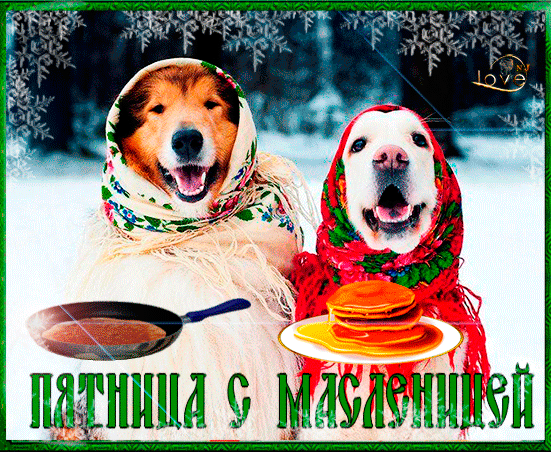 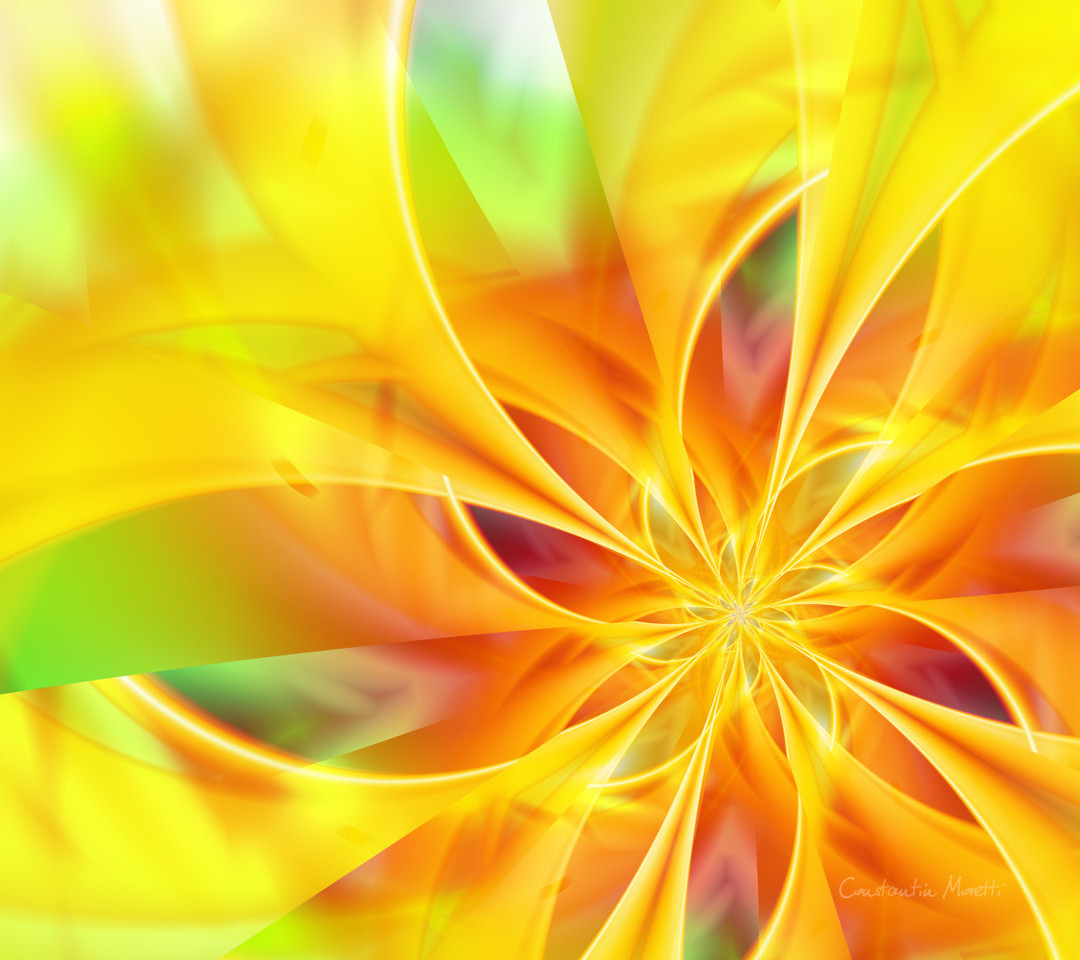 Суббота: "золовкины посиделки"
Блины в этот день пекла молодая невестка. Она приглашала на блины золовок или других родичей мужа. В этот день золовке преподносили подарок от родни невестки.
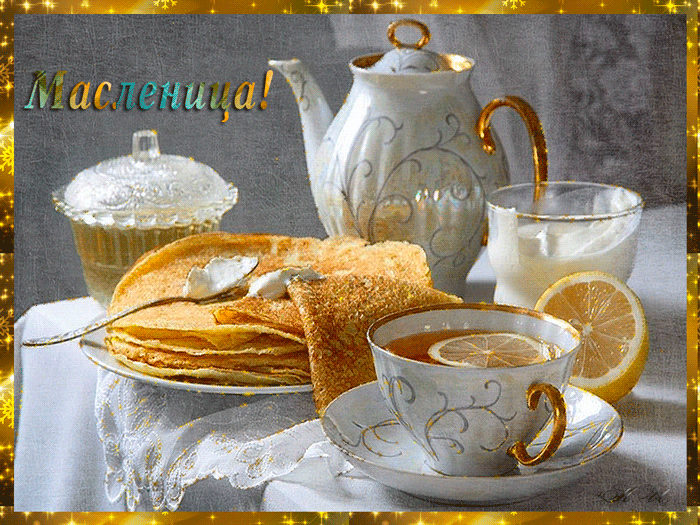 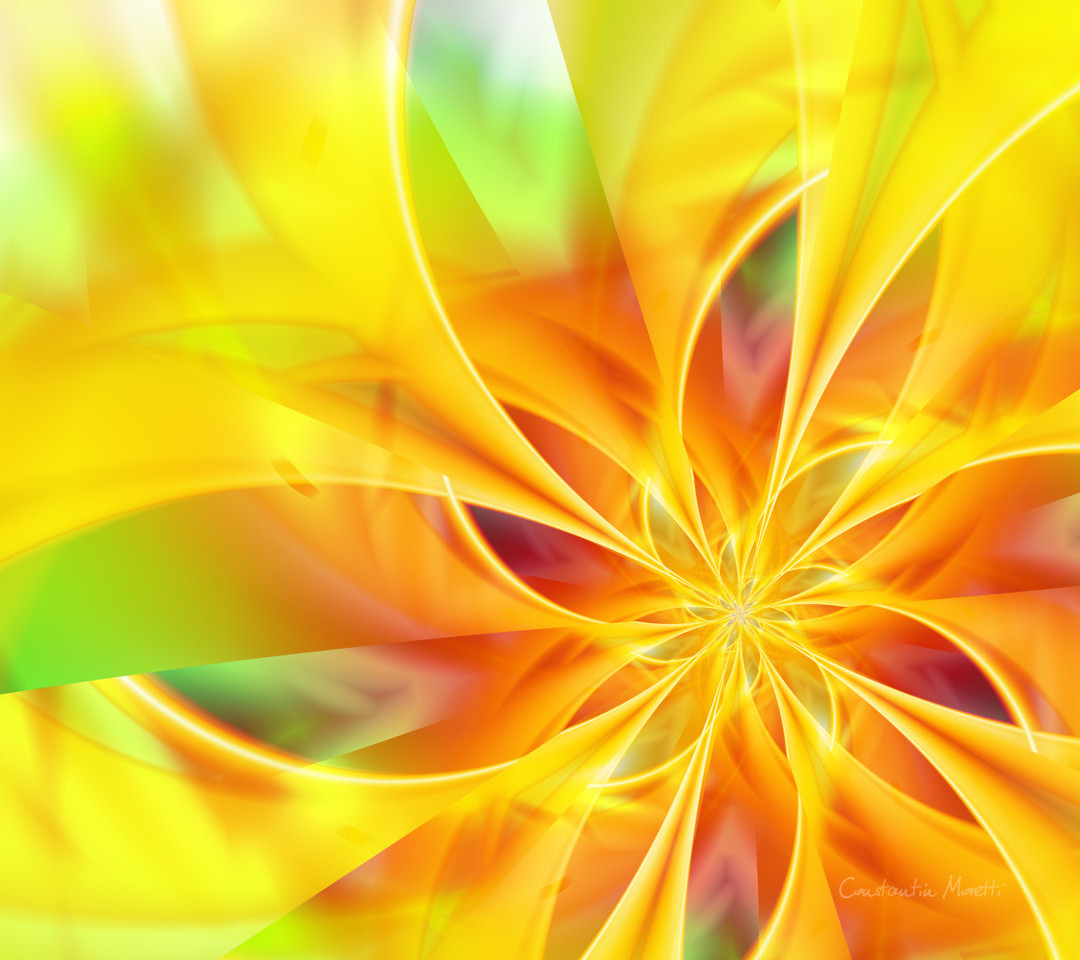 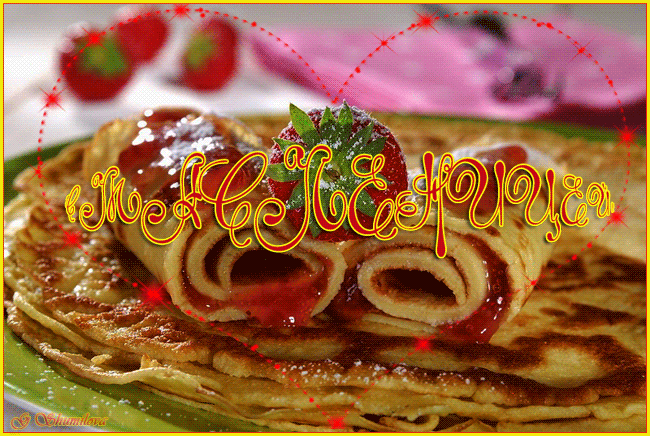 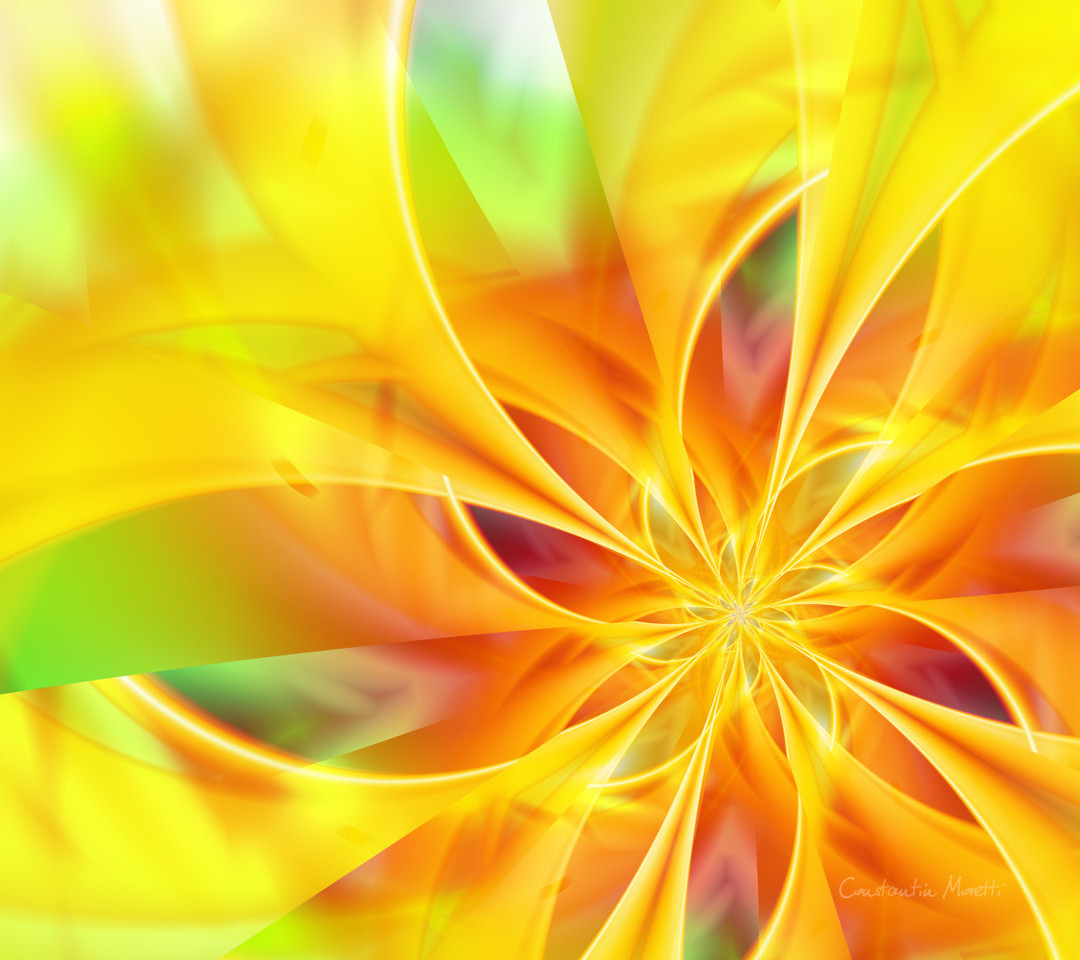 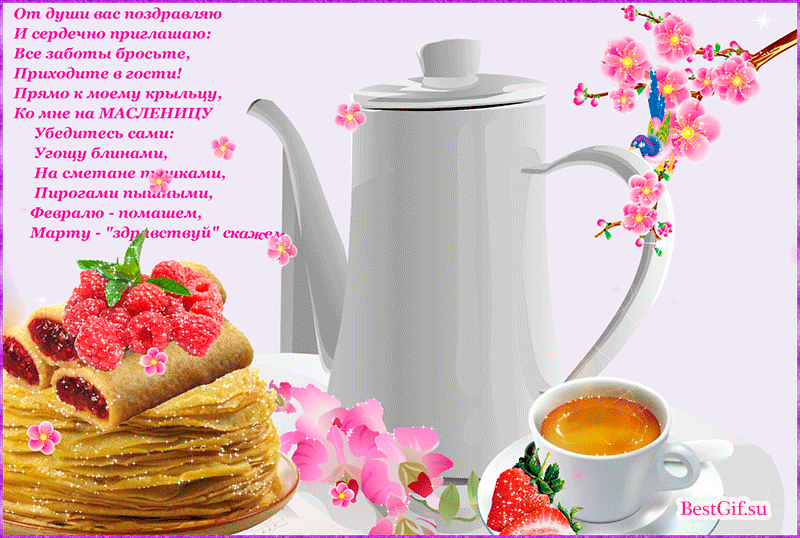 Воскресенье: "проводы"
В народе последний день Масленицы называется "Прощеным воскресеньем", или "Целовальником".
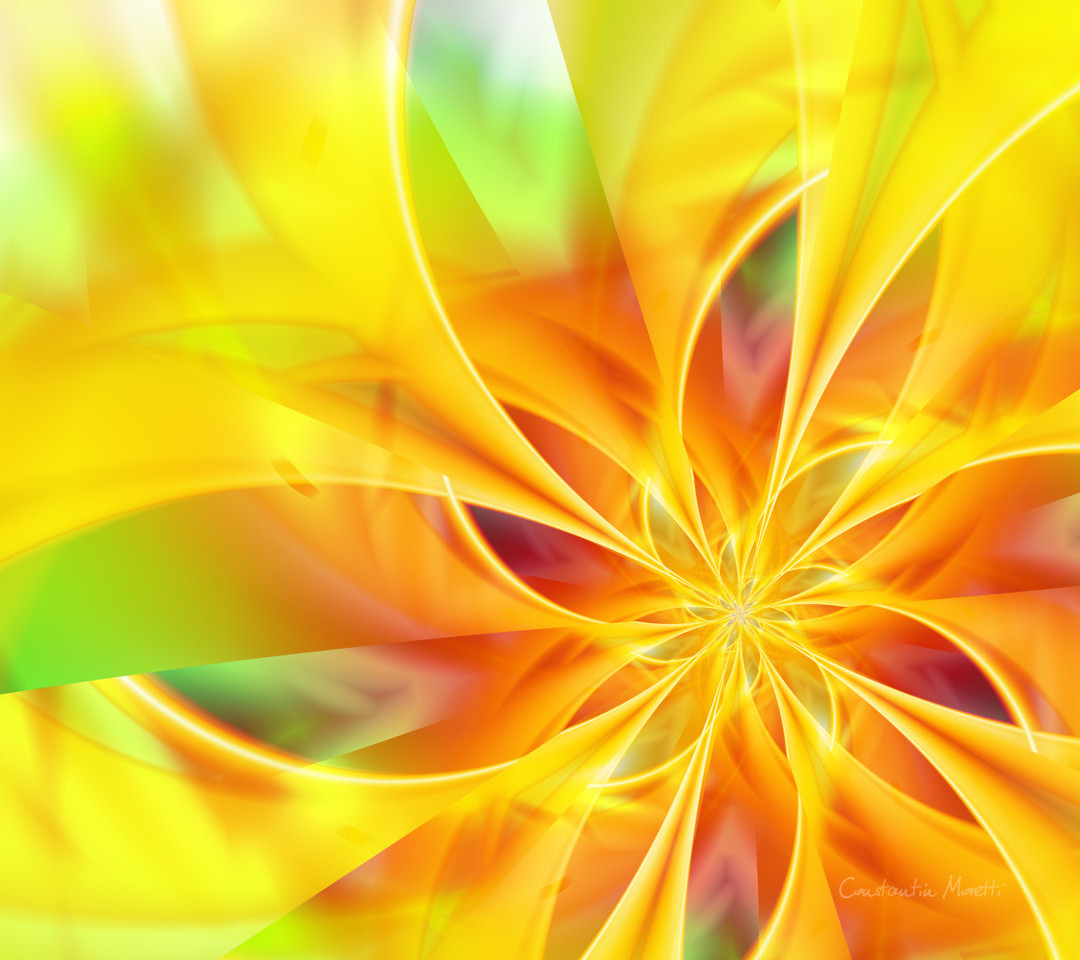 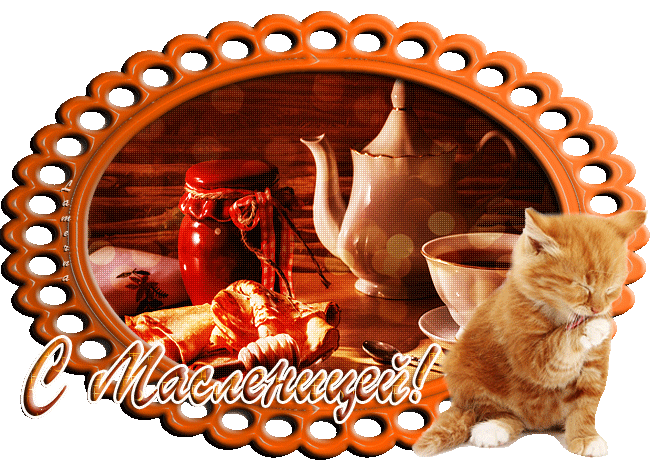 В этот день посещали могилы усопших родственников, просили прощения за все обиды, причиненные за год.
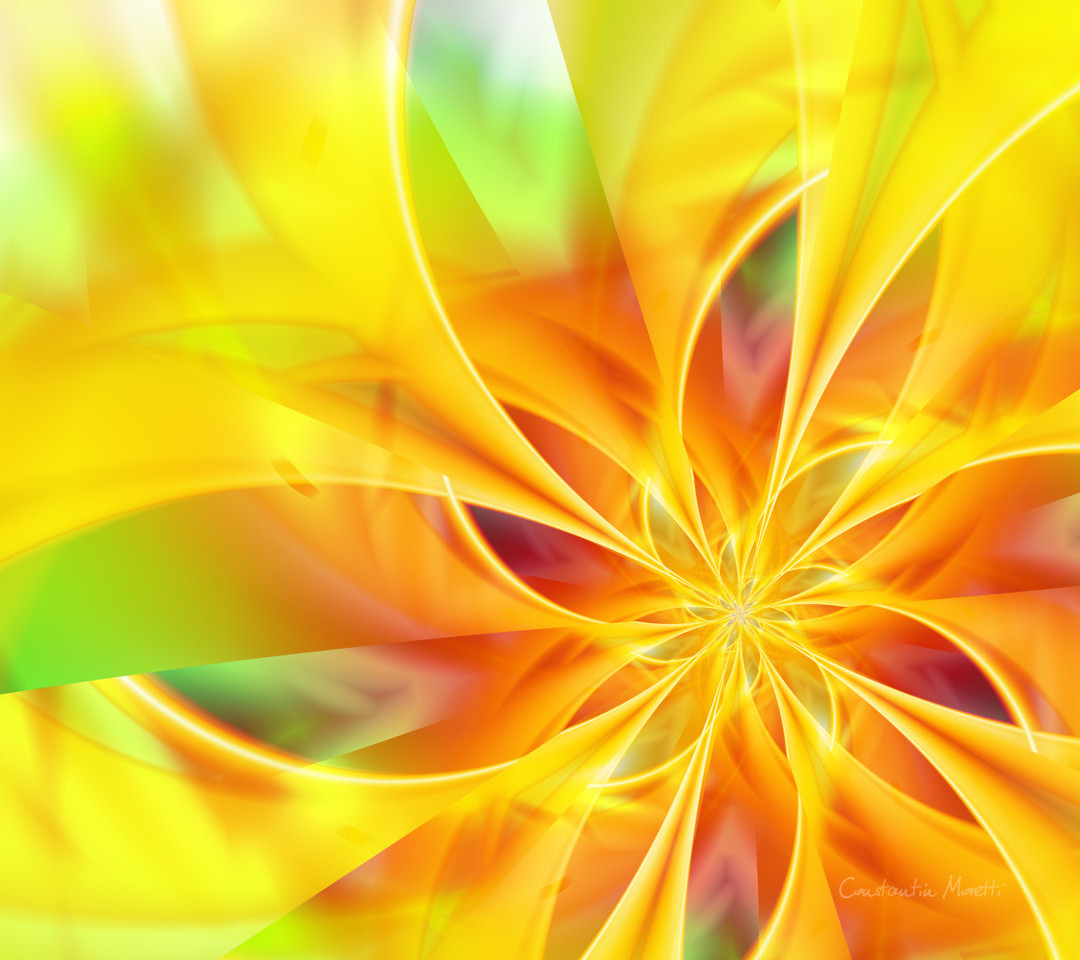 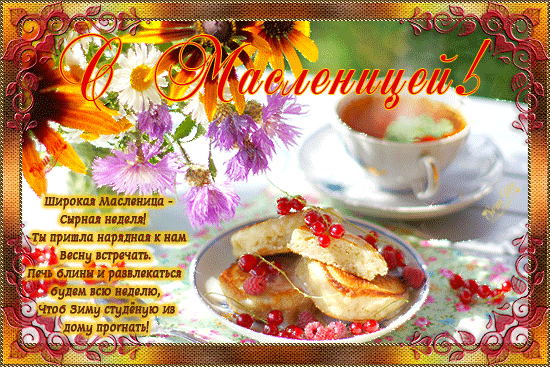 К вечеру убирали дом, торжественно сжигали чучело Масленицы и остатки праздничной еды.
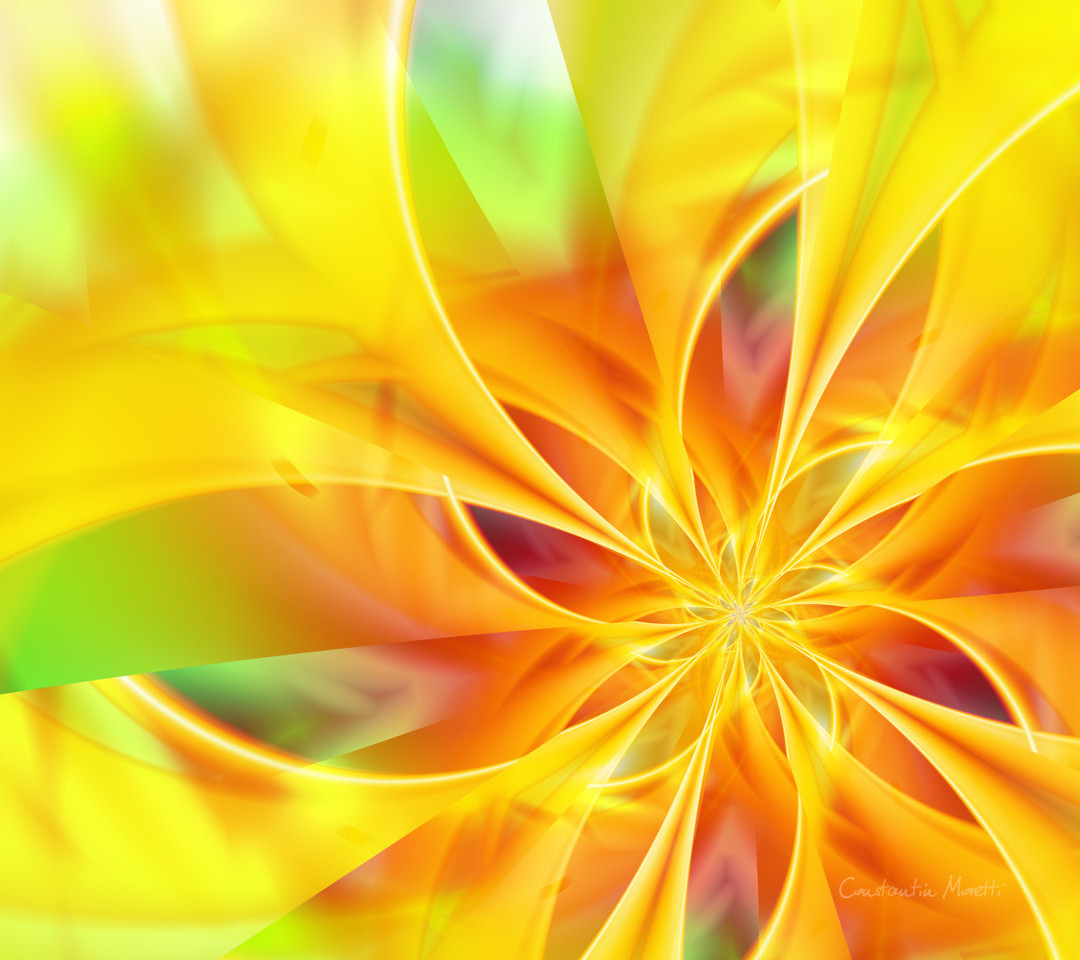 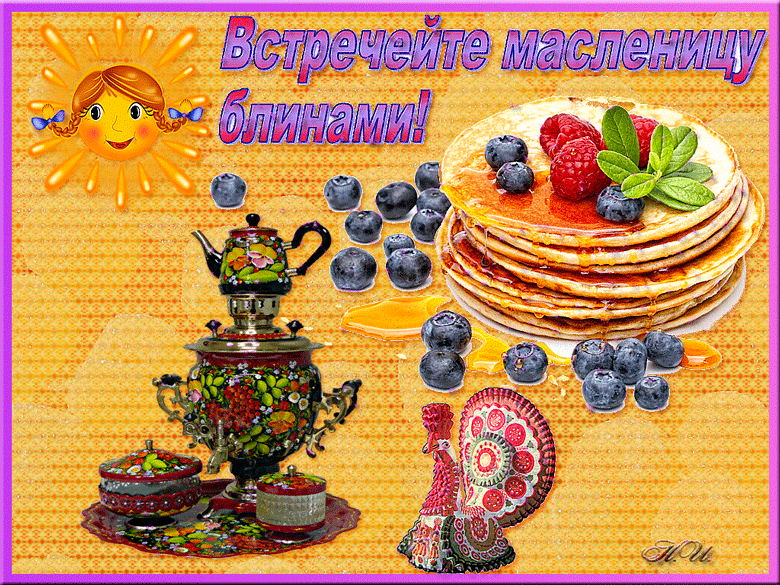 В этом году дни Масленицы выпадают с 8 по 14 марта.
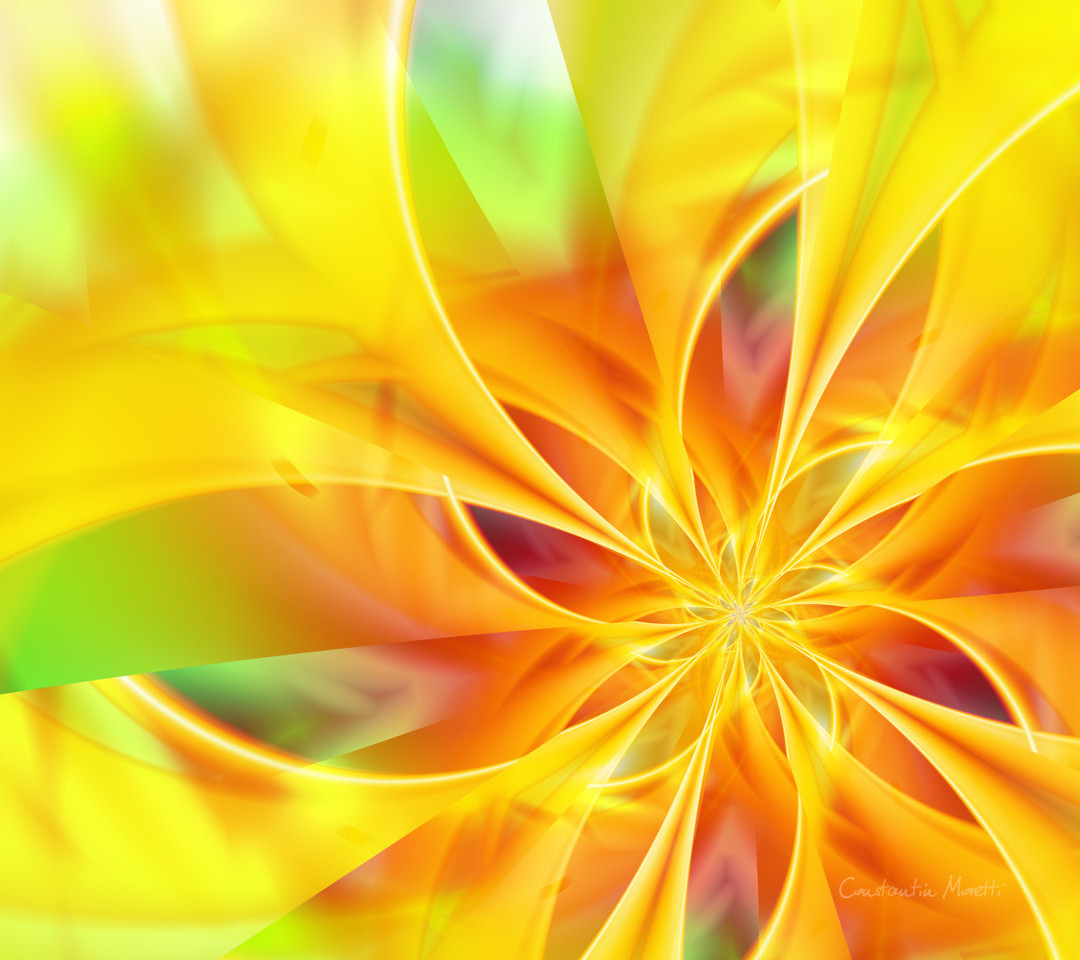 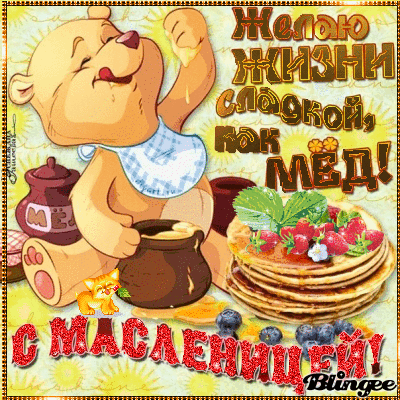 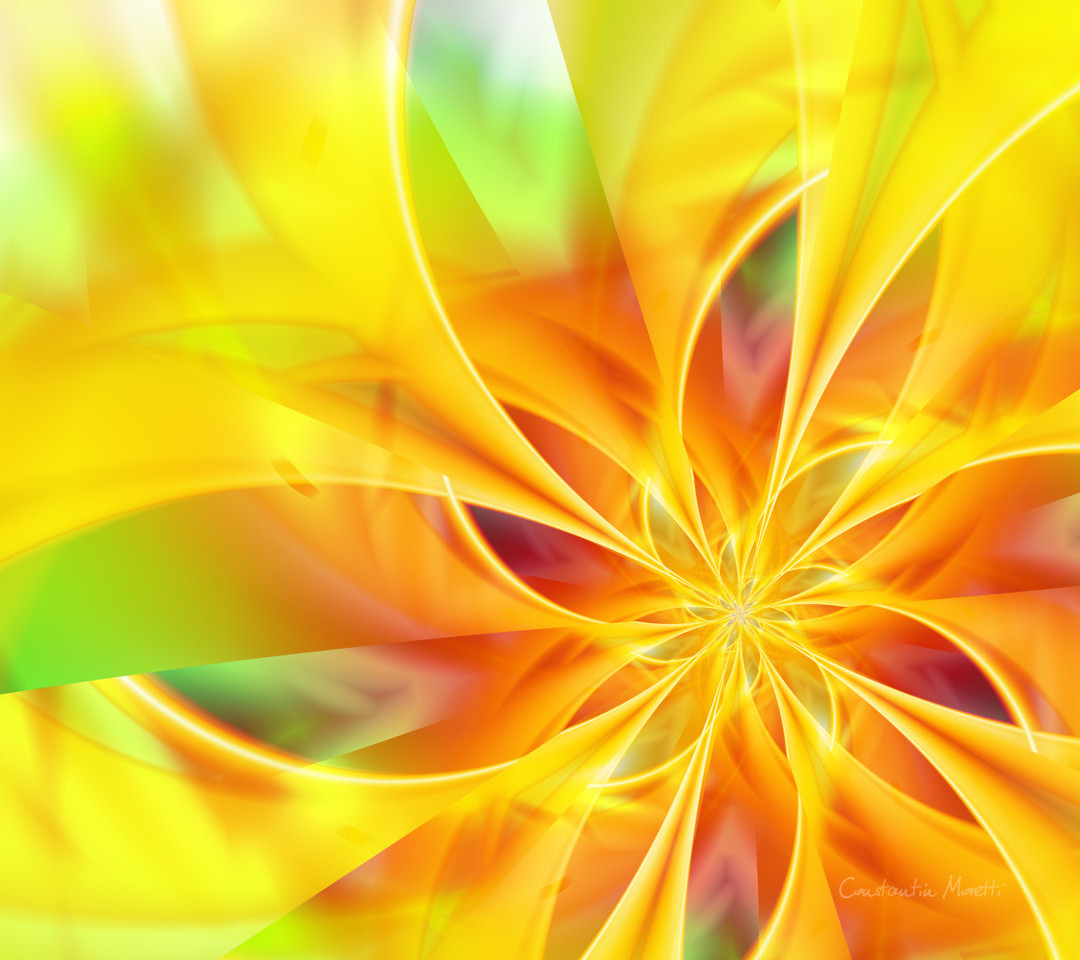 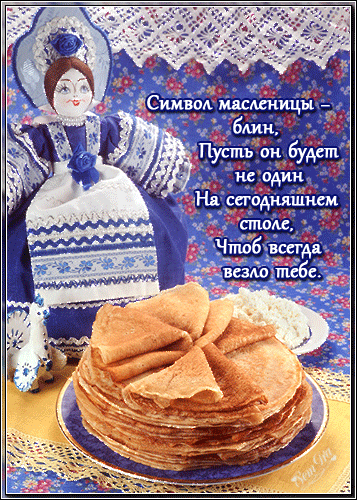 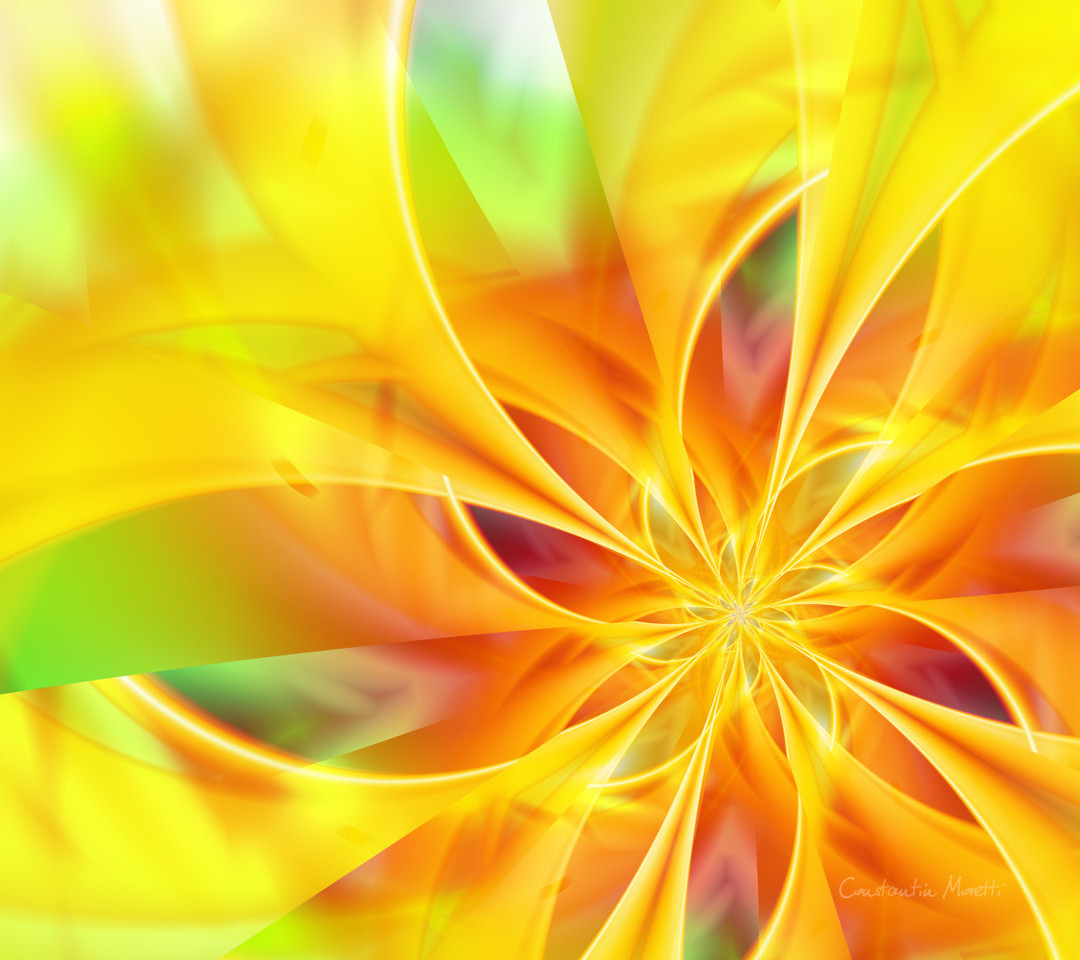 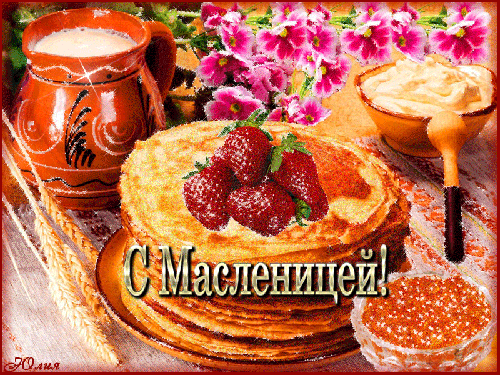 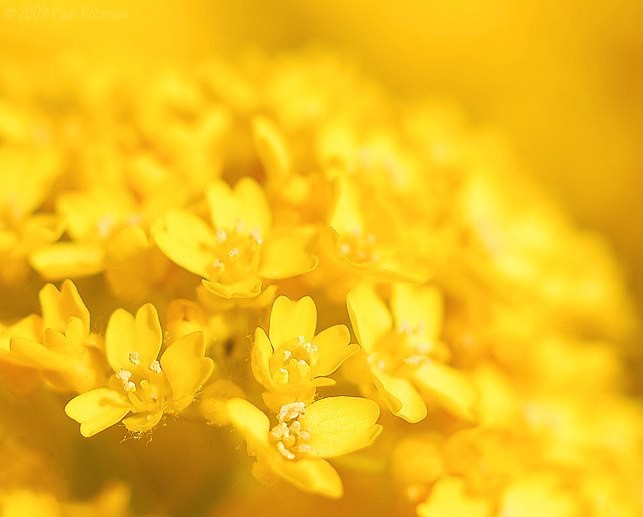 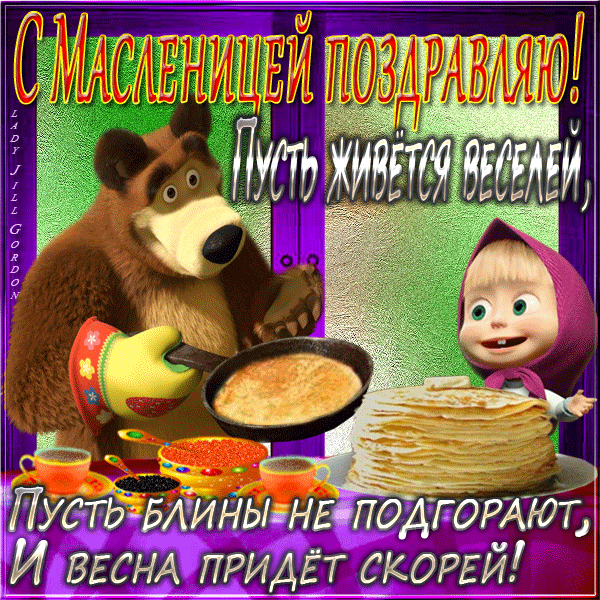 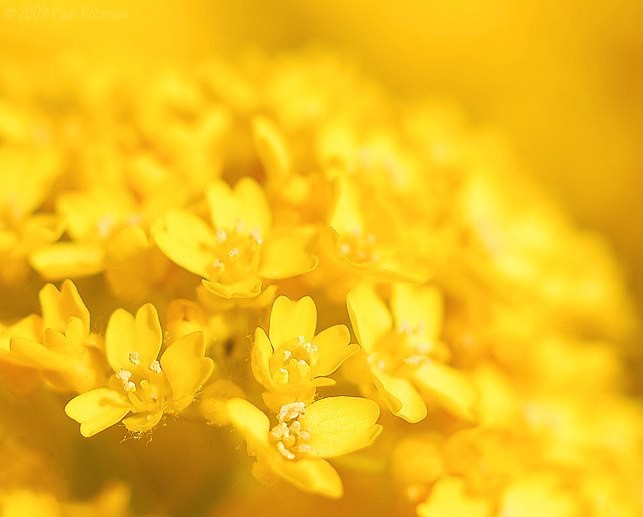 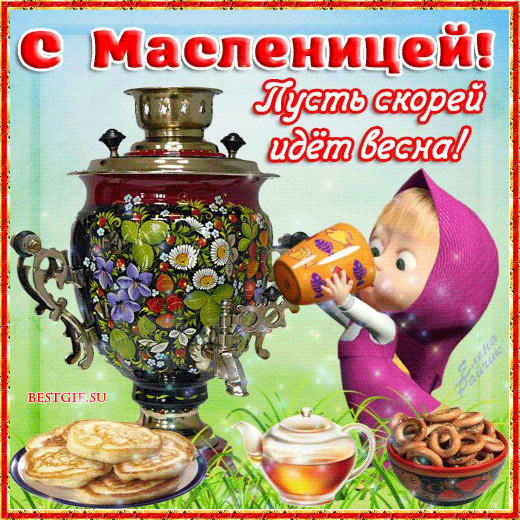 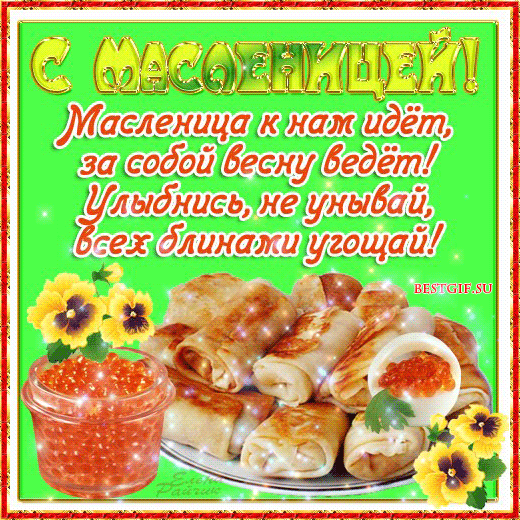 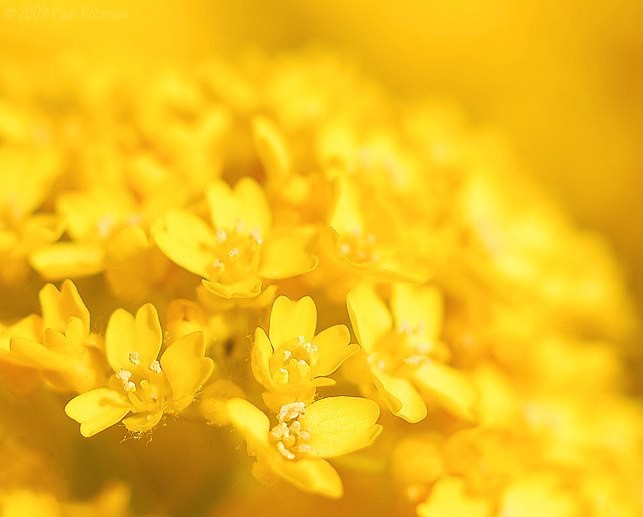 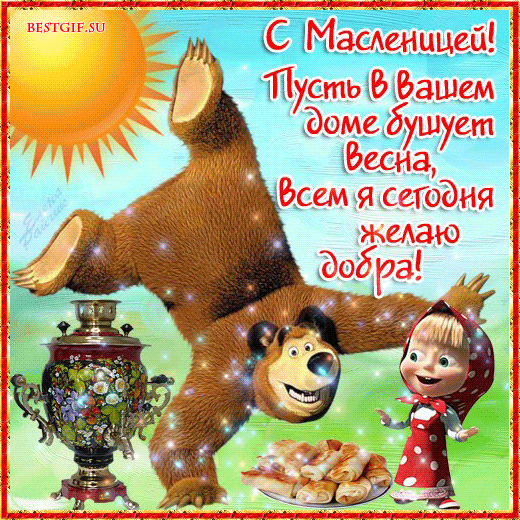 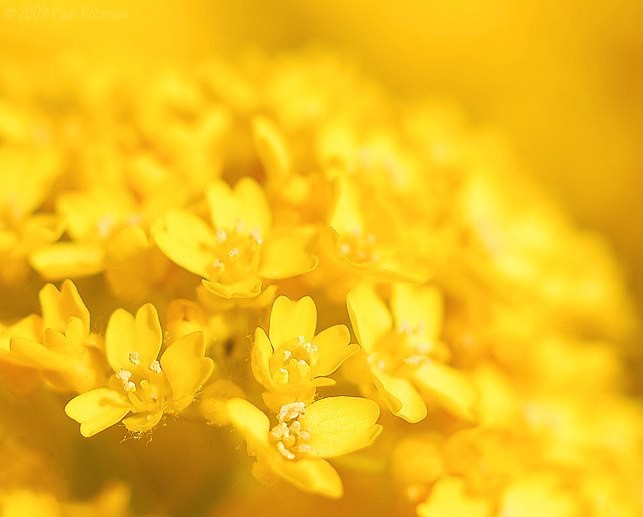 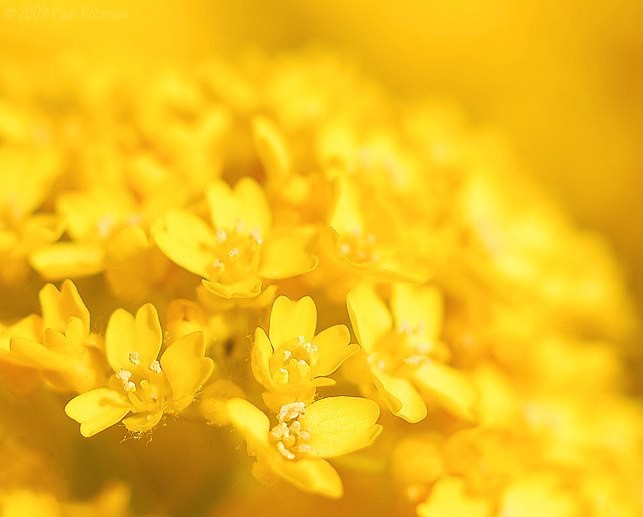 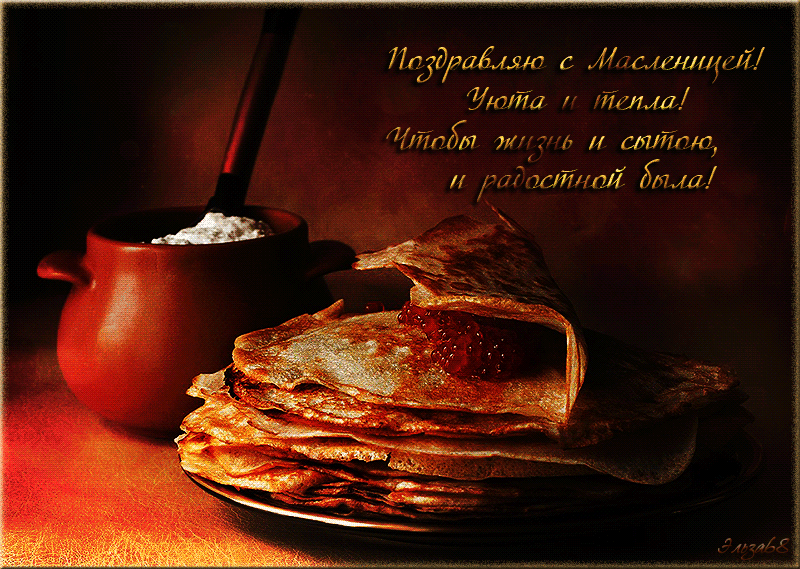 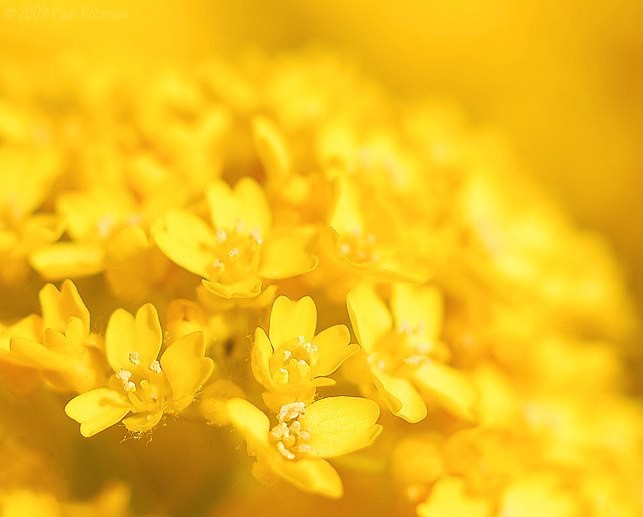 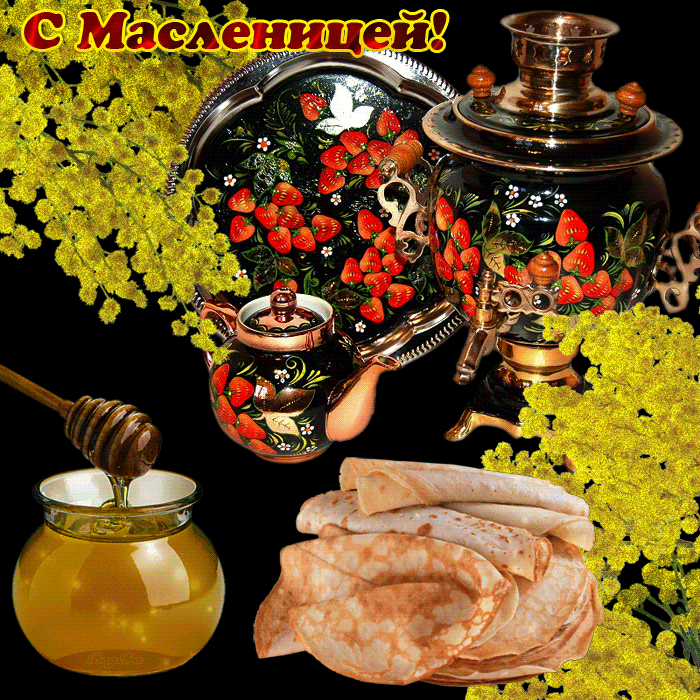 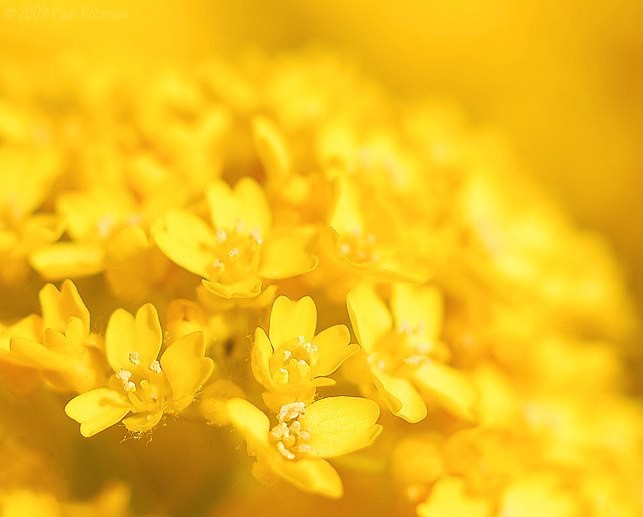 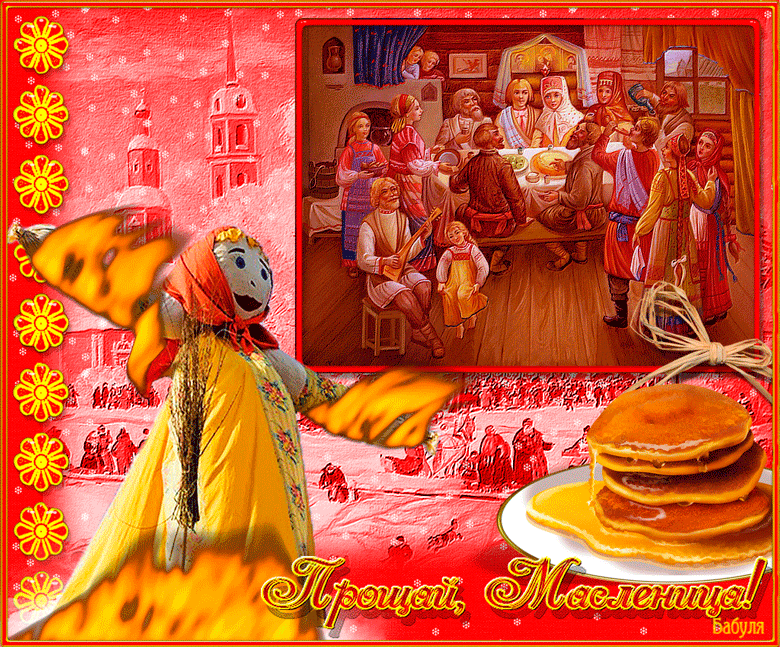